МИНИСТЕРСТВО ОБРАЗОВАНИЯРЕСПУБЛИКИ МОРДОВИЯ 

ПОРТФОЛИО
Лепеленковой Алены Александровны,воспитателя первой квалификационной категориимуниципального дошкольного образовательного учреждения «Детский сад №78 комбинированного вида»городского округа Саранск
Дата рождения: 15.07.1982г.
Профессиональное образование: высшее, МГУ им. Н.П. ОгареваСпециальность: ФилологияКвалификация: Филолог преподаватель 
Дата выдачи: 02.07.2015Профессиональная переподготовка: ГБУ ДПО «МРИО»Программа: Педагогика и методика дошкольного образованияДата выдачи: 25.01.2019Общий трудовой стаж – 15 лет 
Стаж педагогической работы – 8 летНаличие квалификационной категории: первая Дата последней аттестации: приказ №428 от 22.05.2017
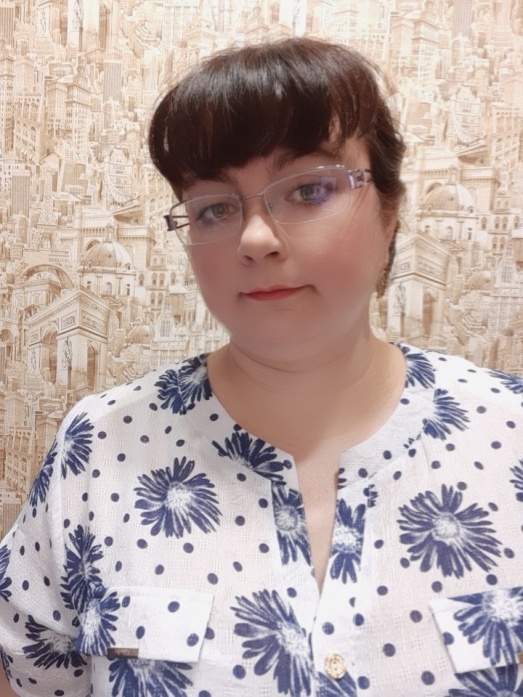 Представление педагогического опыта

«Духовно-нравственное воспитание дошкольников посредством сказки»

https://ds78sar.schoolrm.ru/sveden/employees/10022/382921/?bitrix_include_areas=N&clear_cache=Y
1. Участие в инновационной (экспериментальной) деятельности
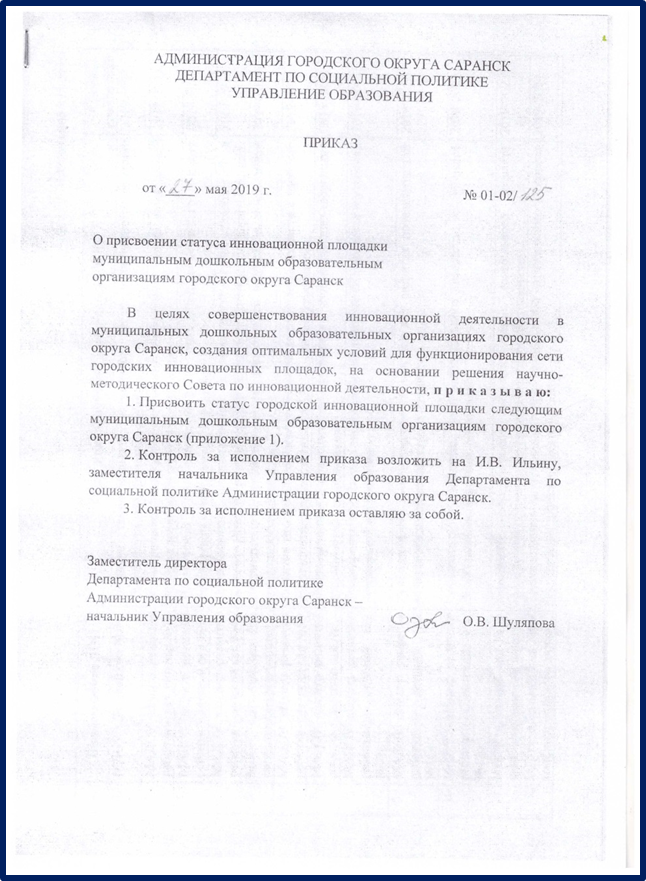 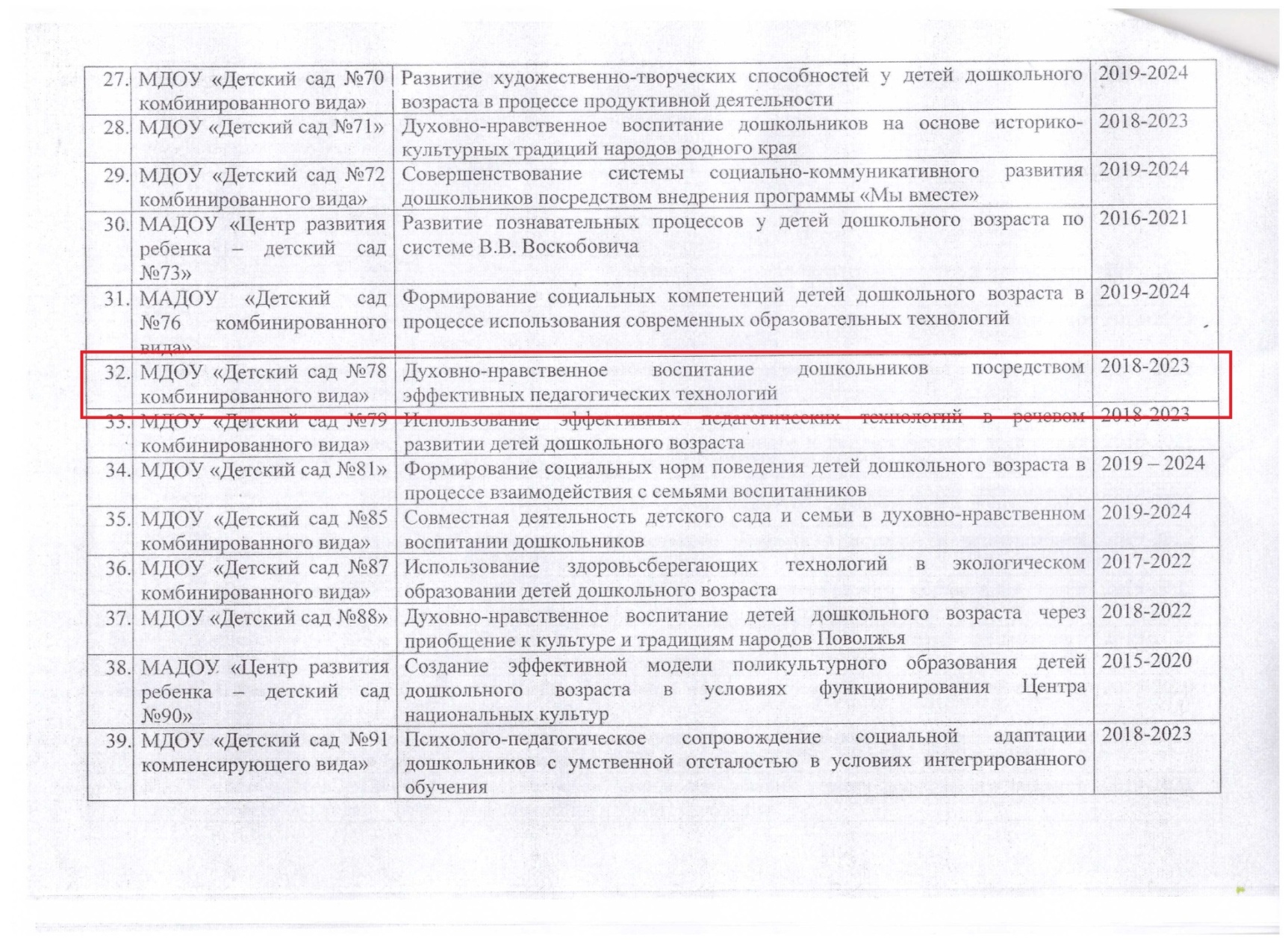 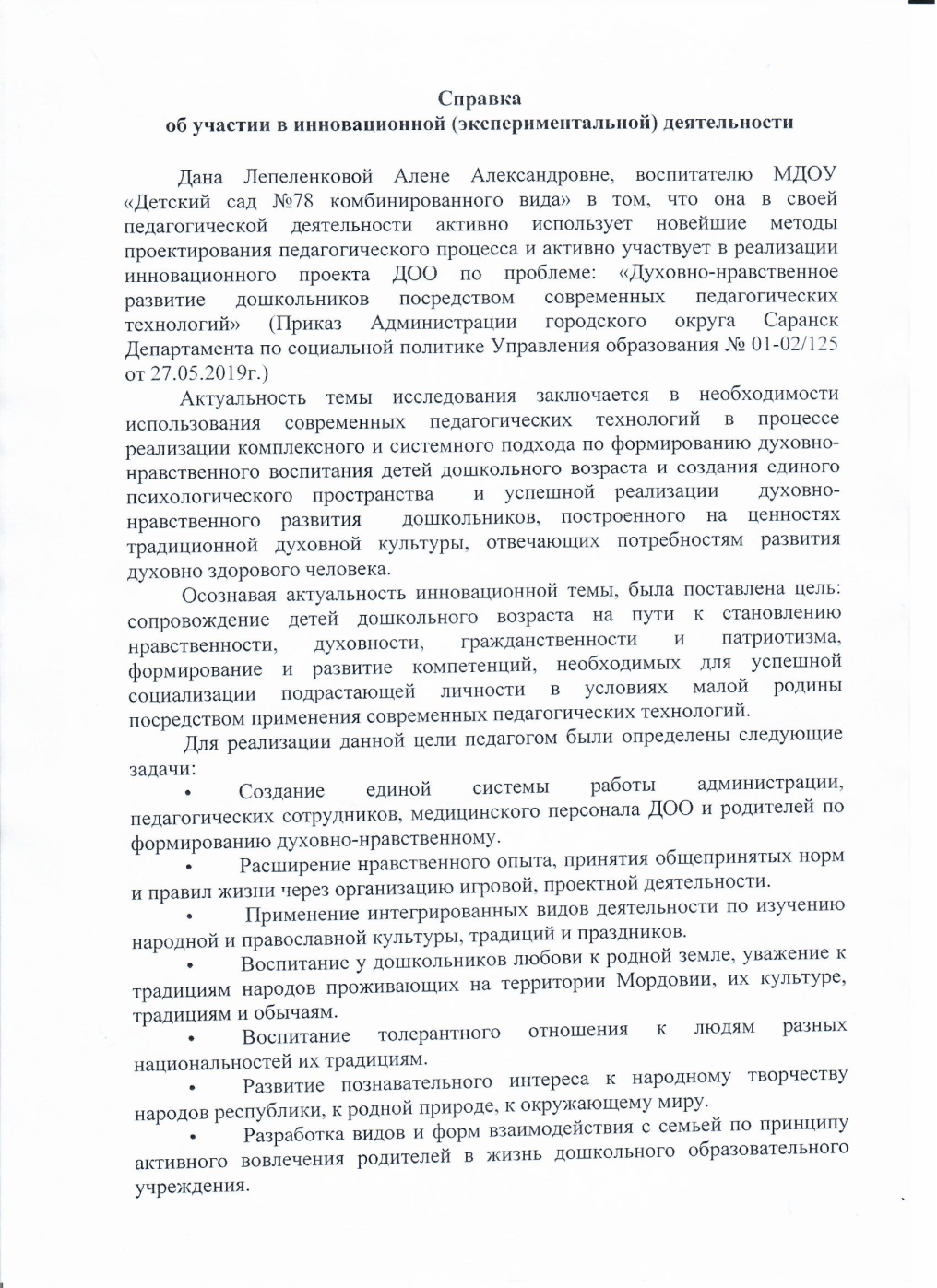 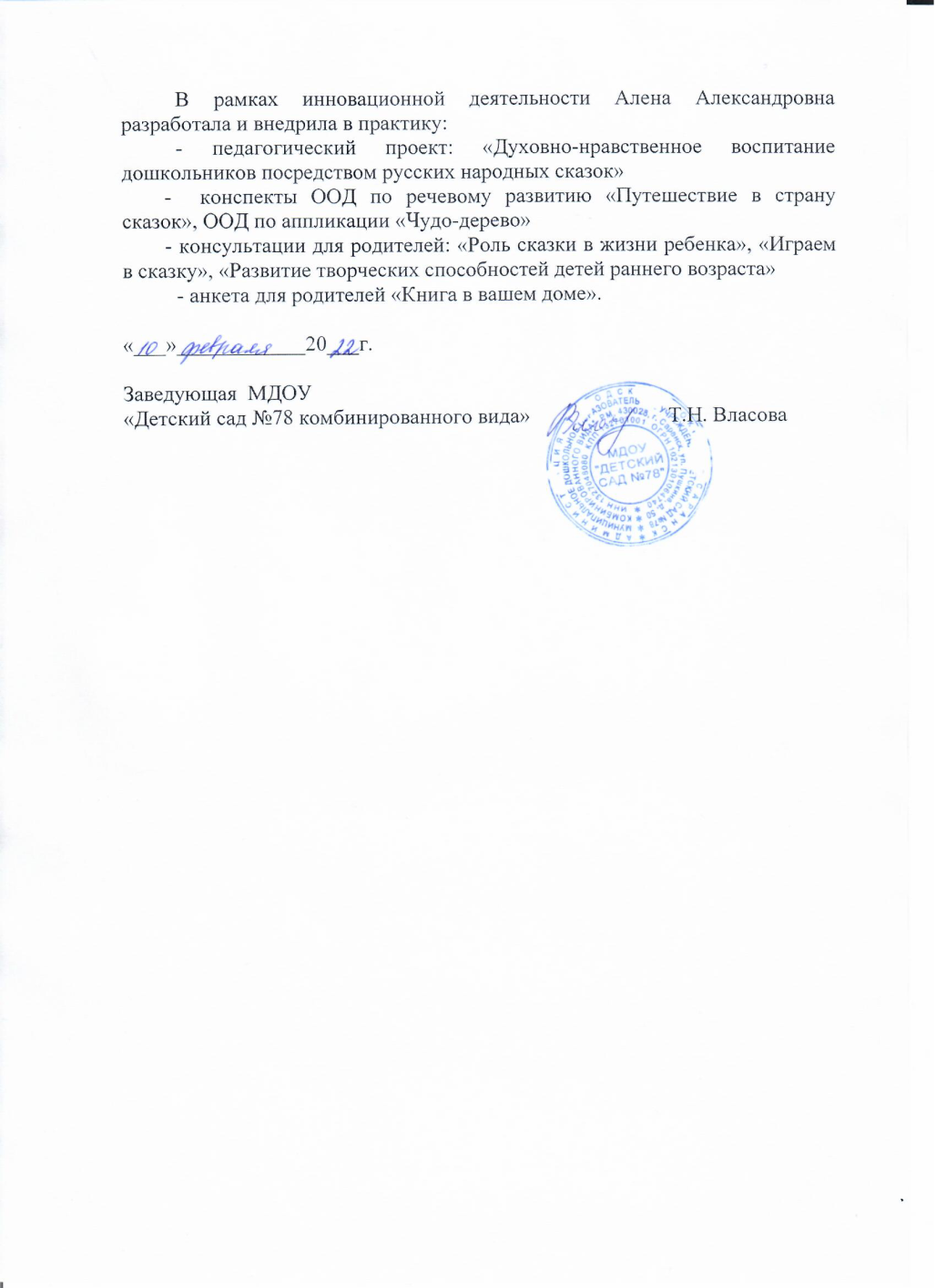 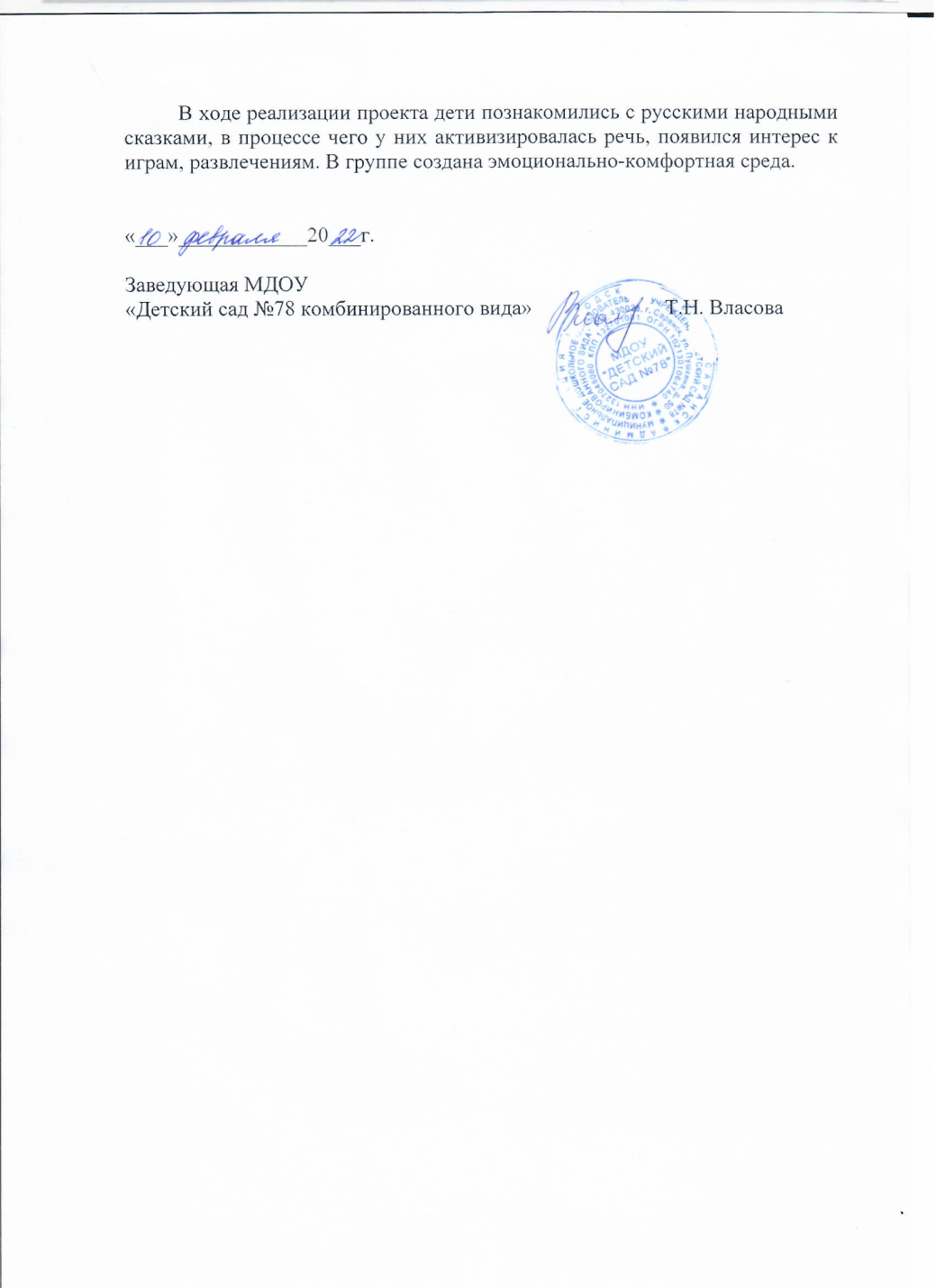 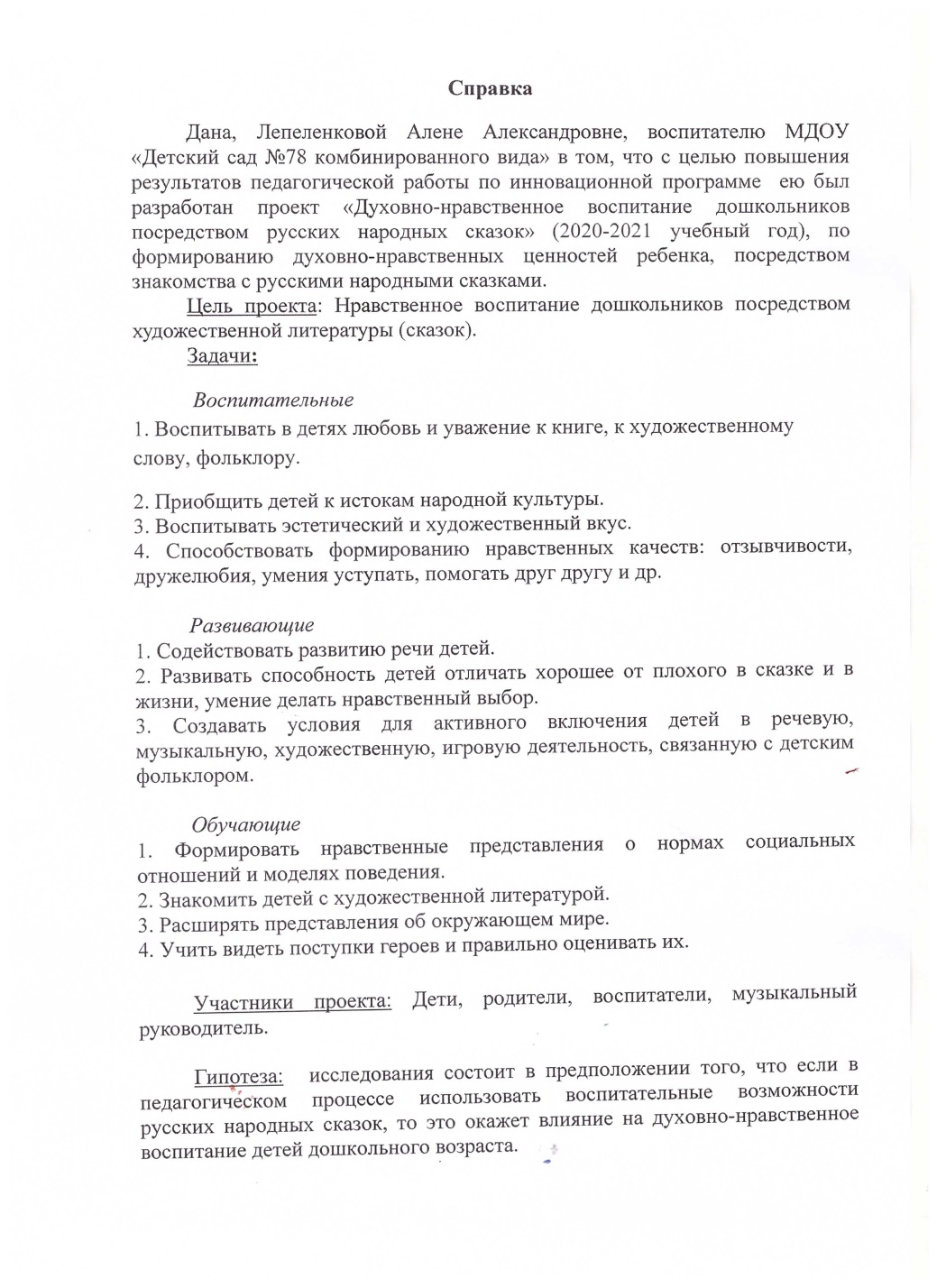 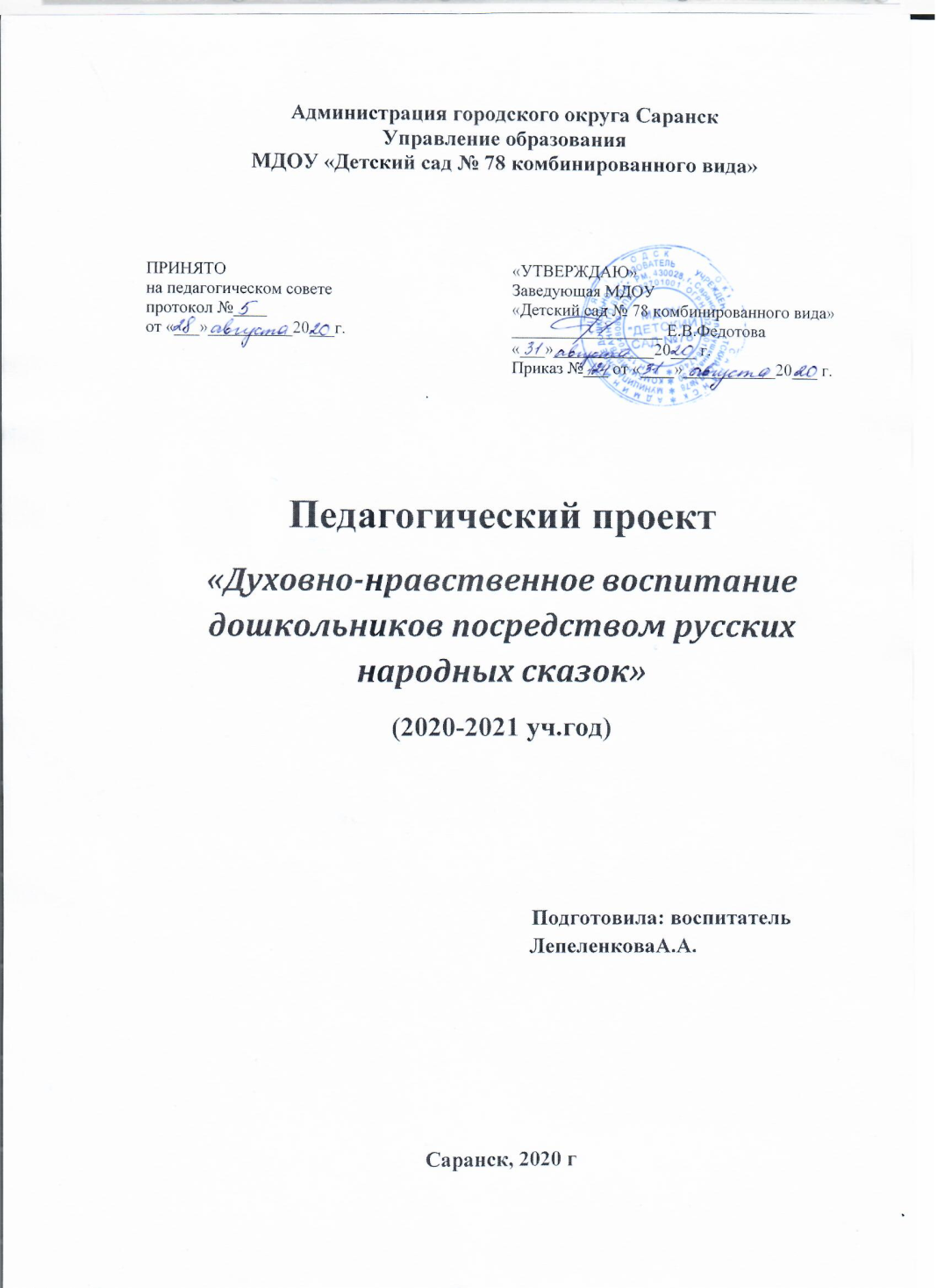 2. Наставничество
3. Наличие публикаций
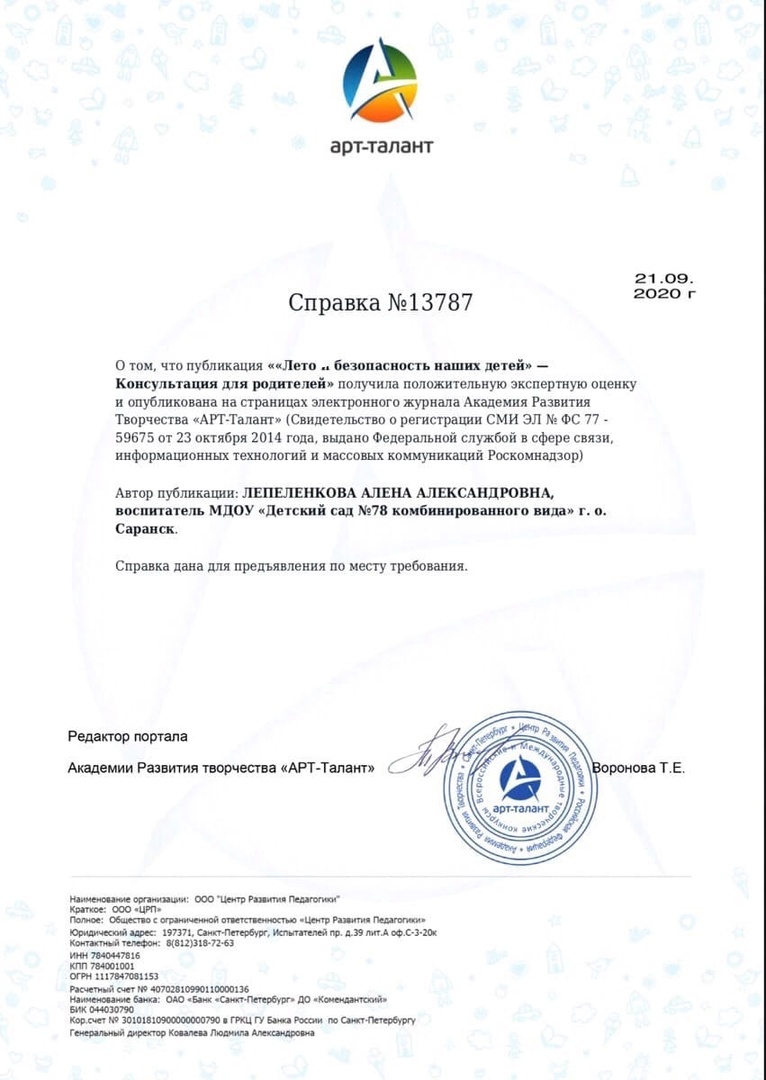 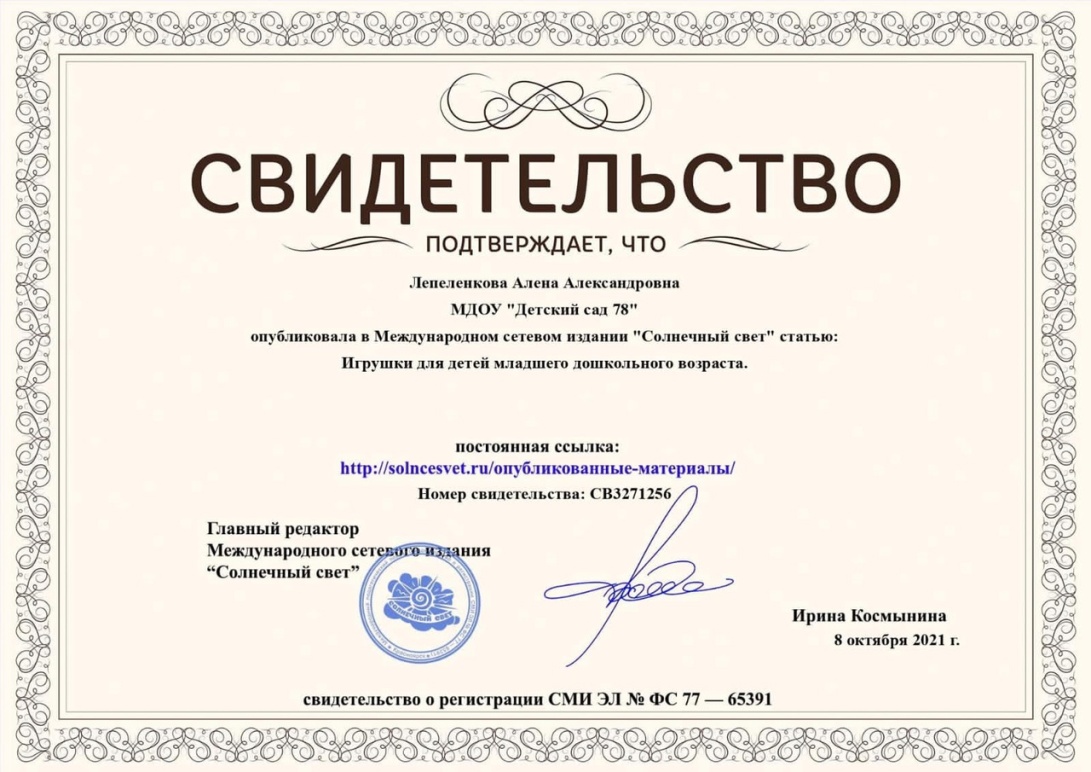 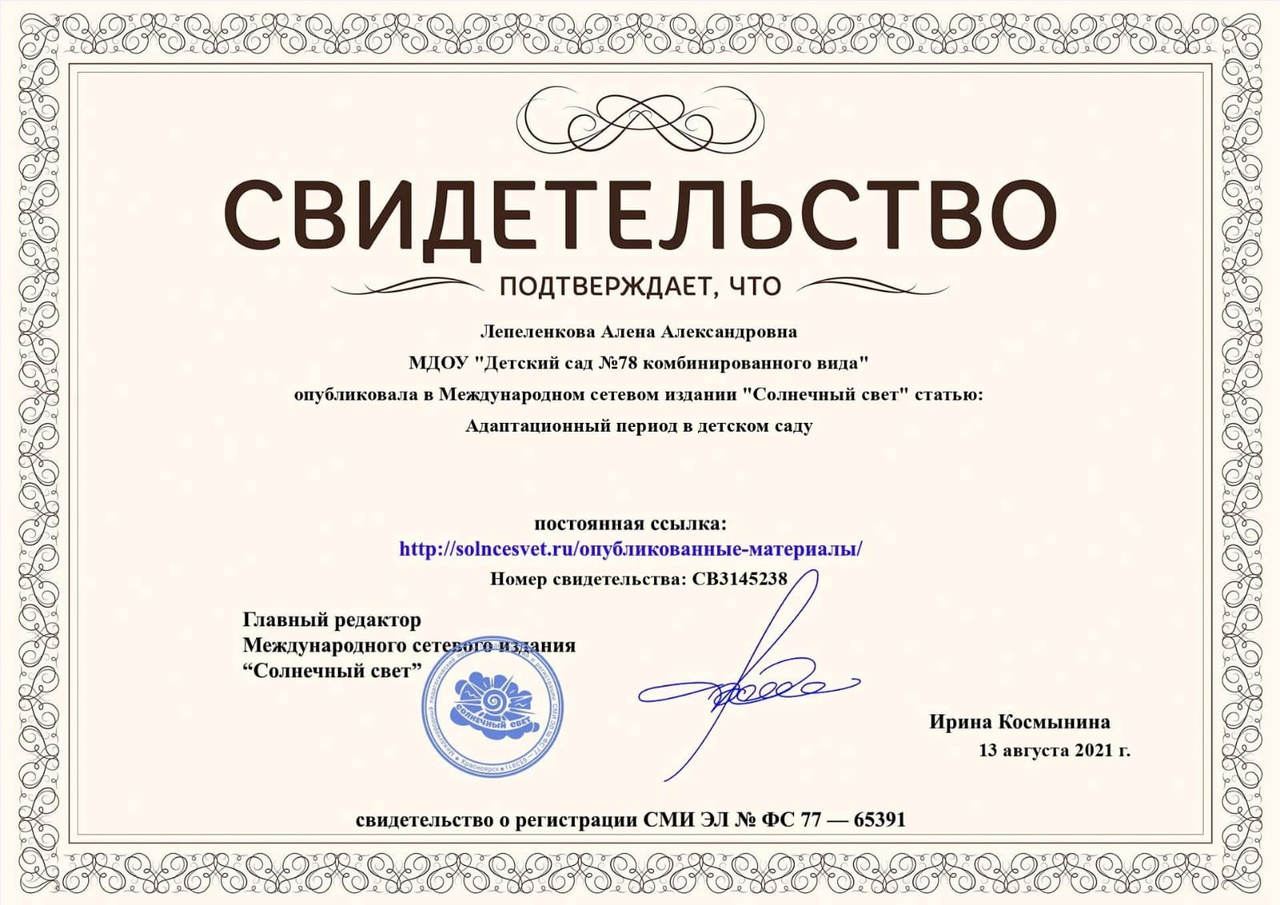 4. Результаты участия воспитанников в:
Конкурсах
Выставках
Турнирах
Соревнованиях
Акциях
Фестивалях
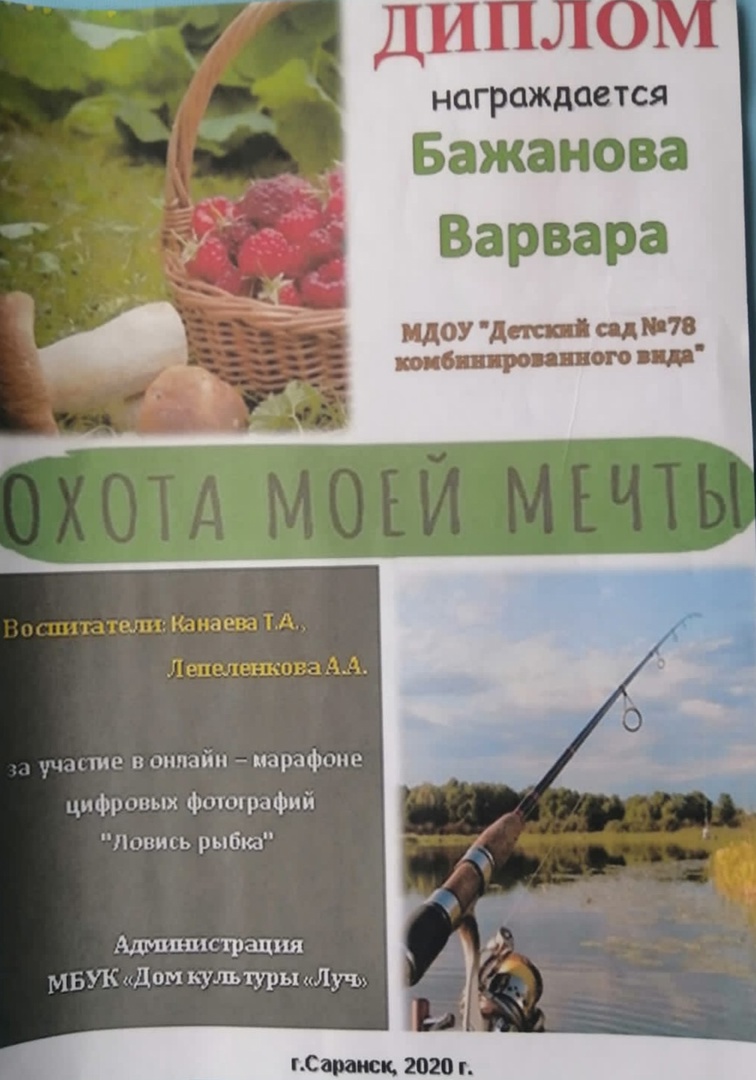 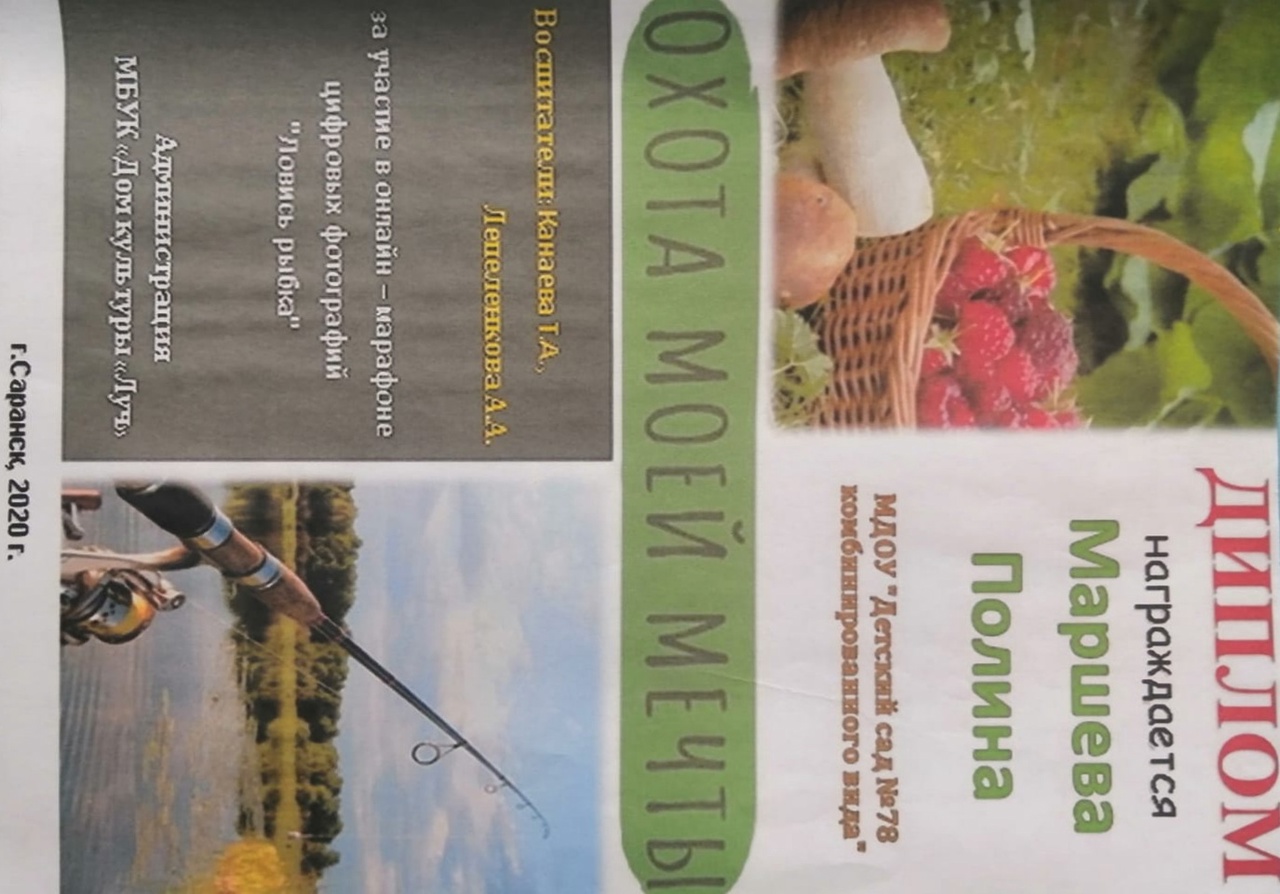 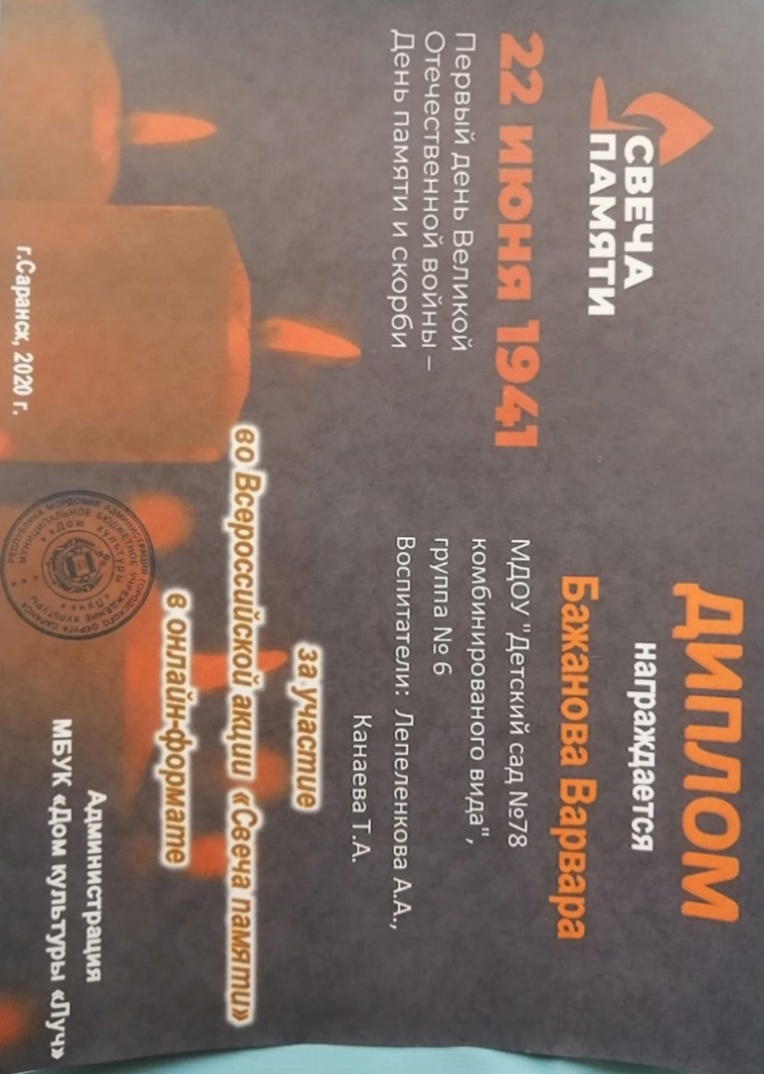 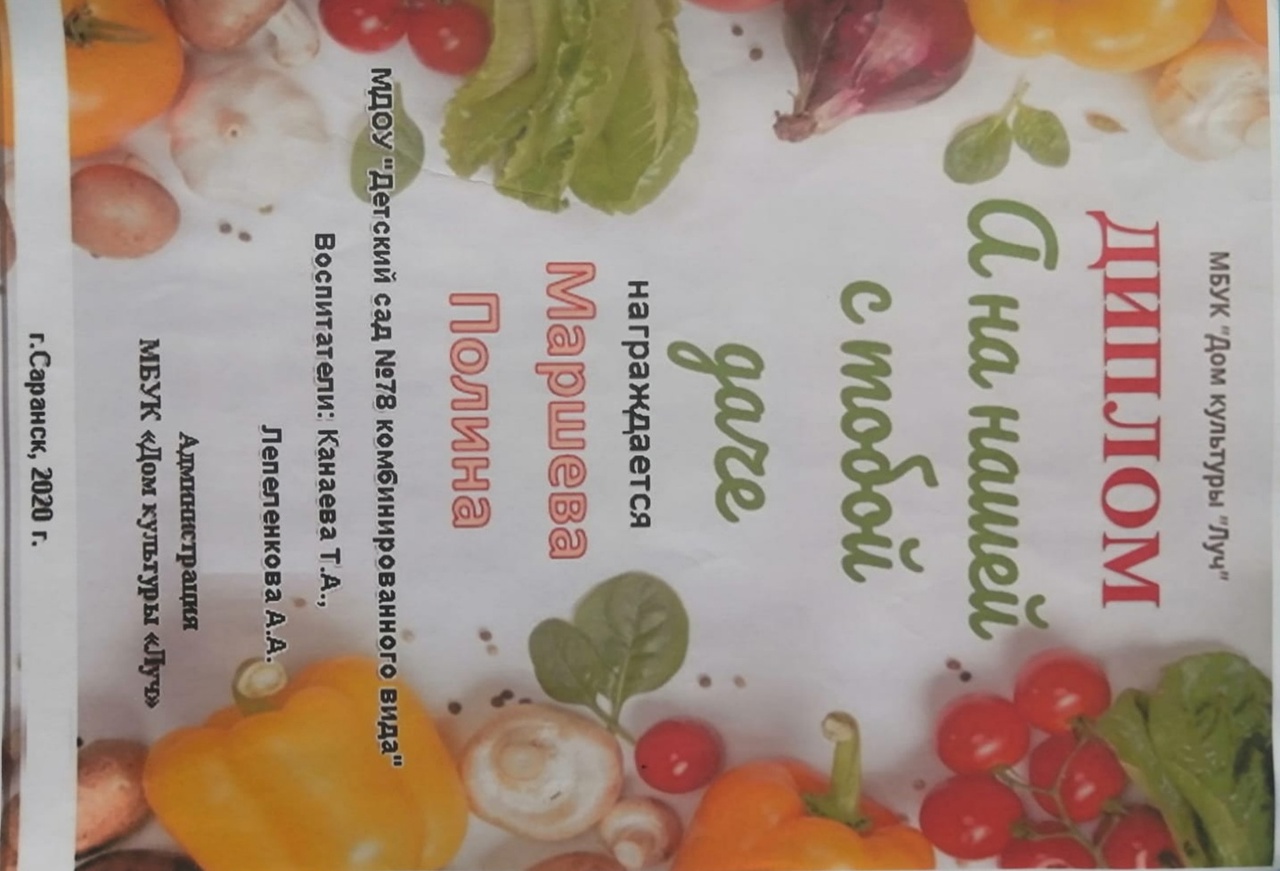 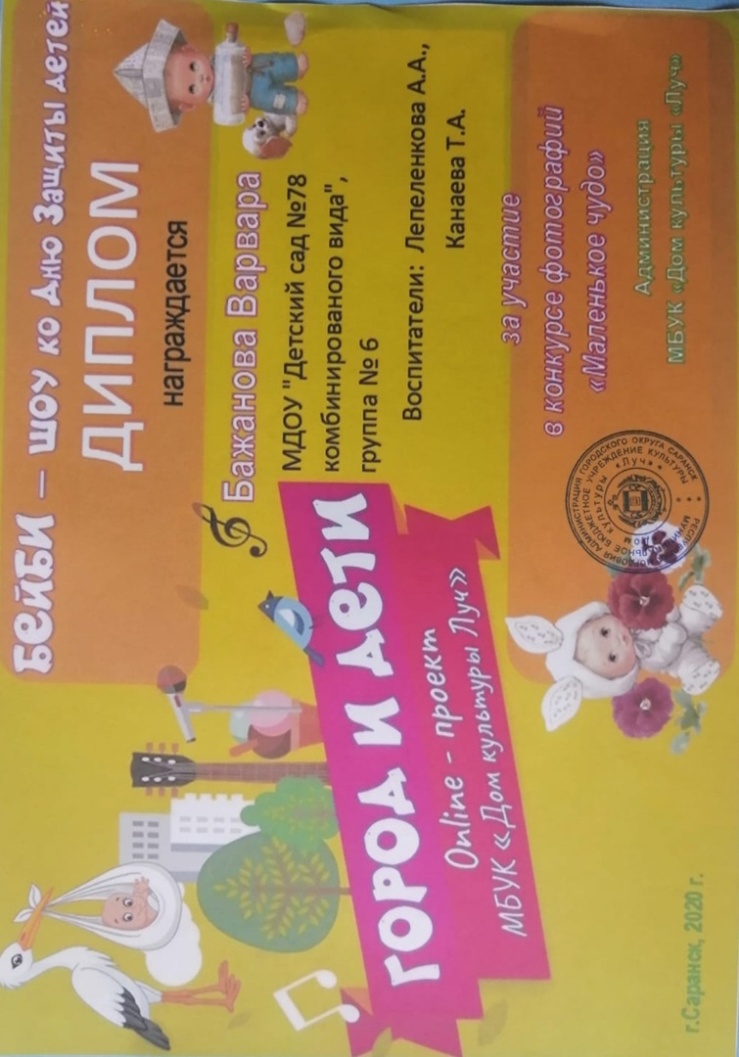 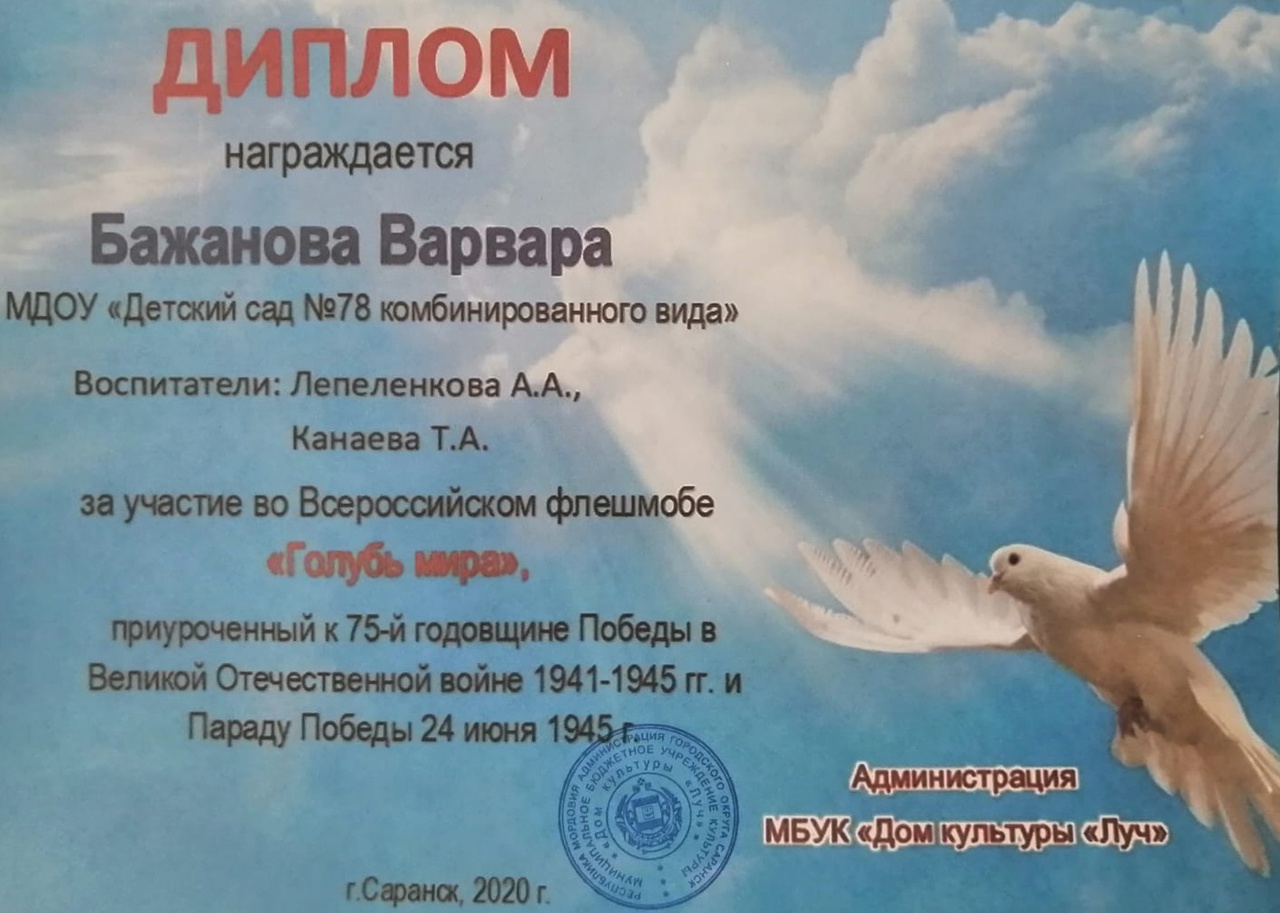 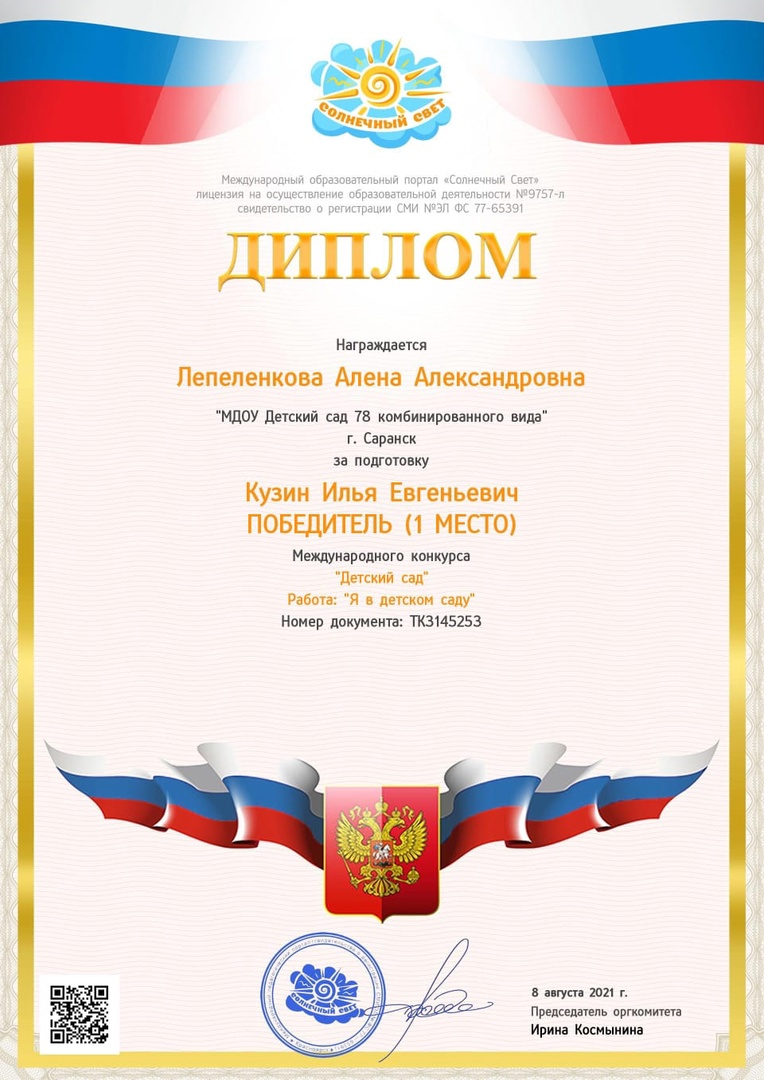 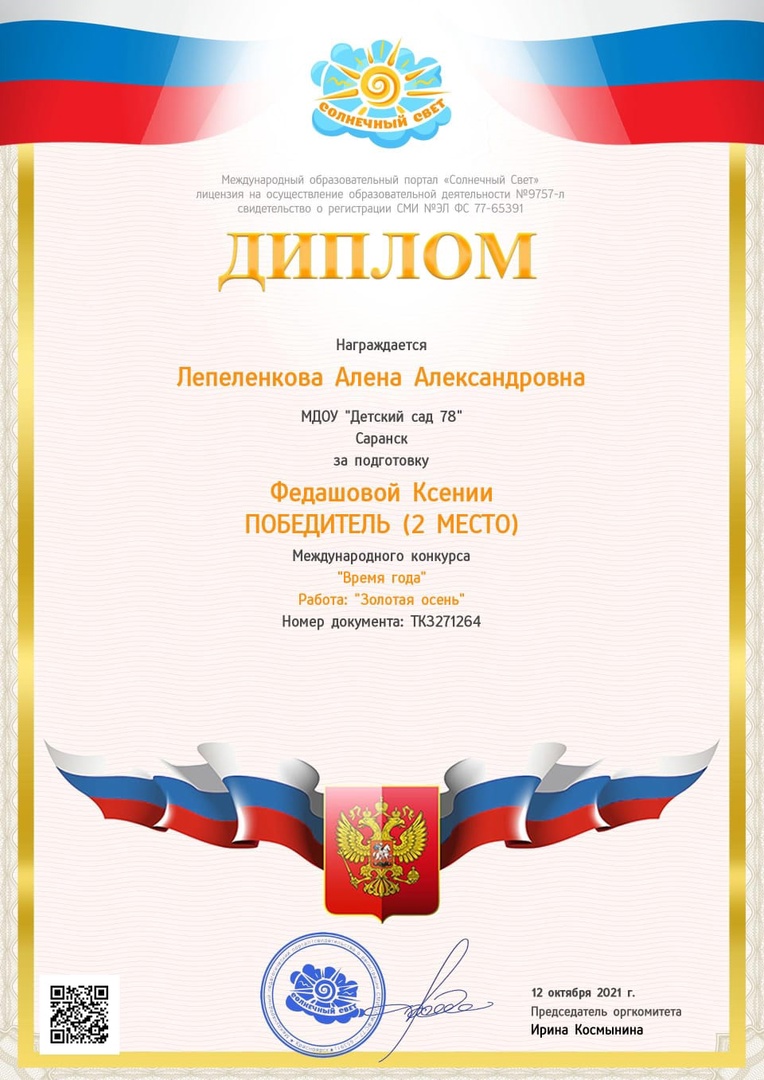 5. Наличие авторских программ, методических пособий
6. Выступления на заседаниях методических советов, научно-практических конференциях, педагогических чтениях, семинарах, секциях, форумах, радио (очно)
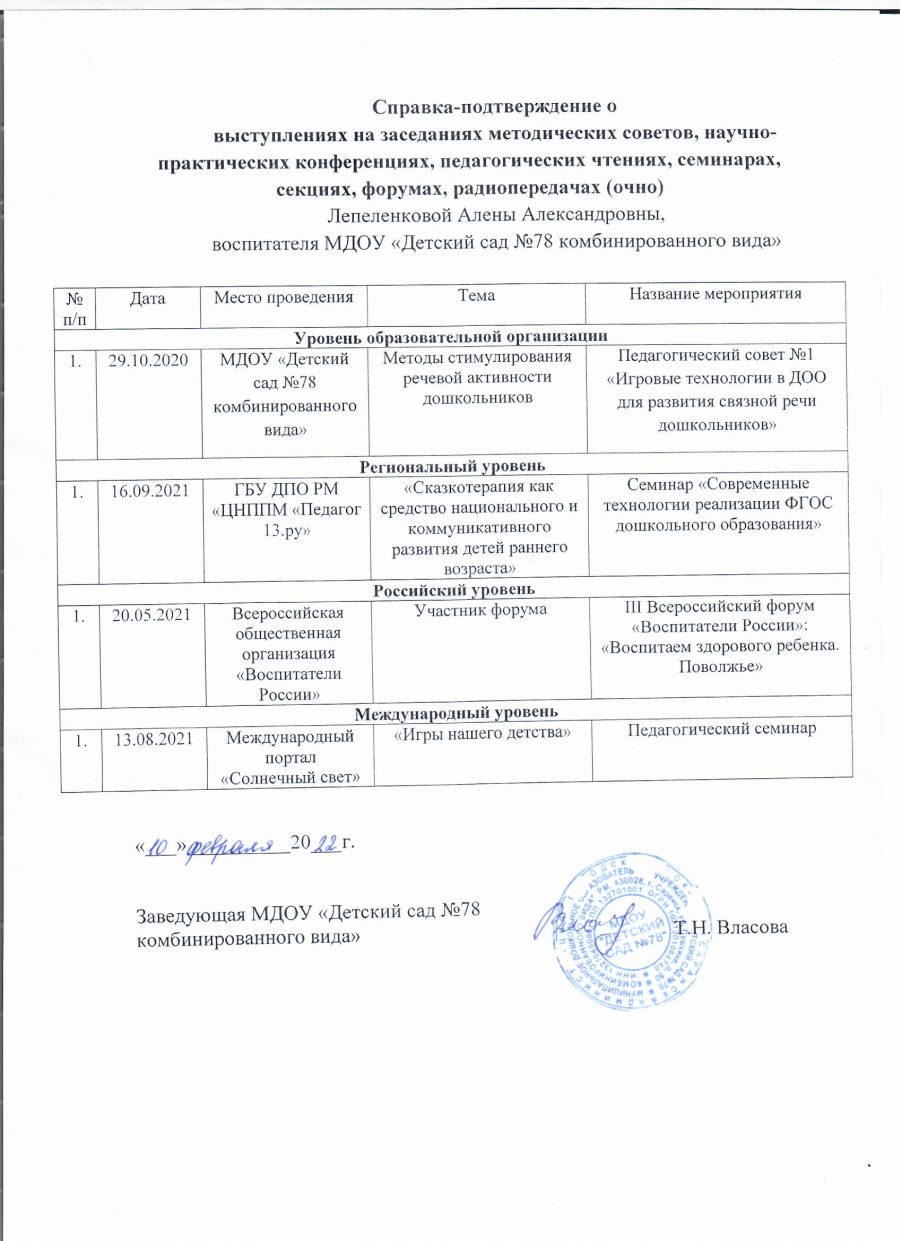 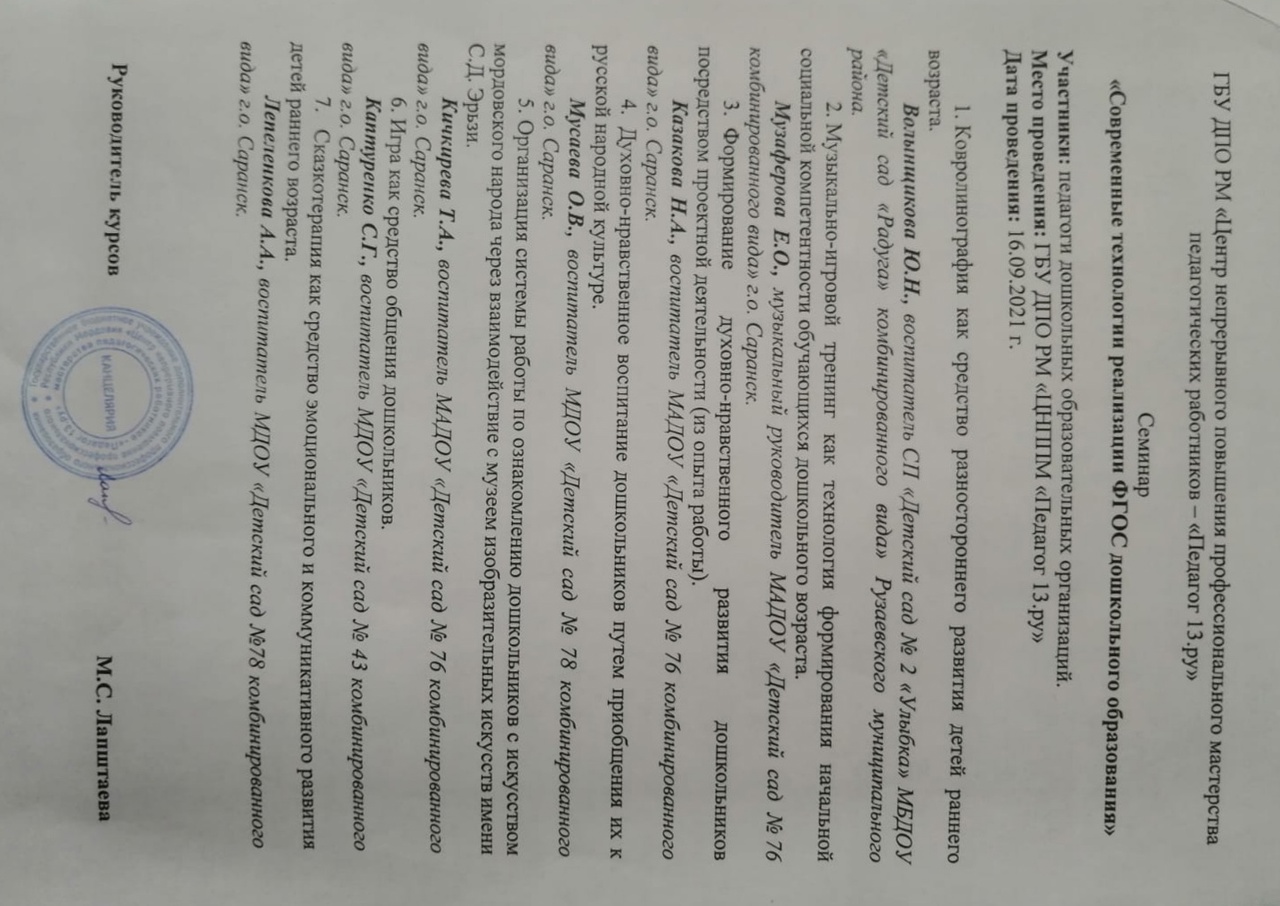 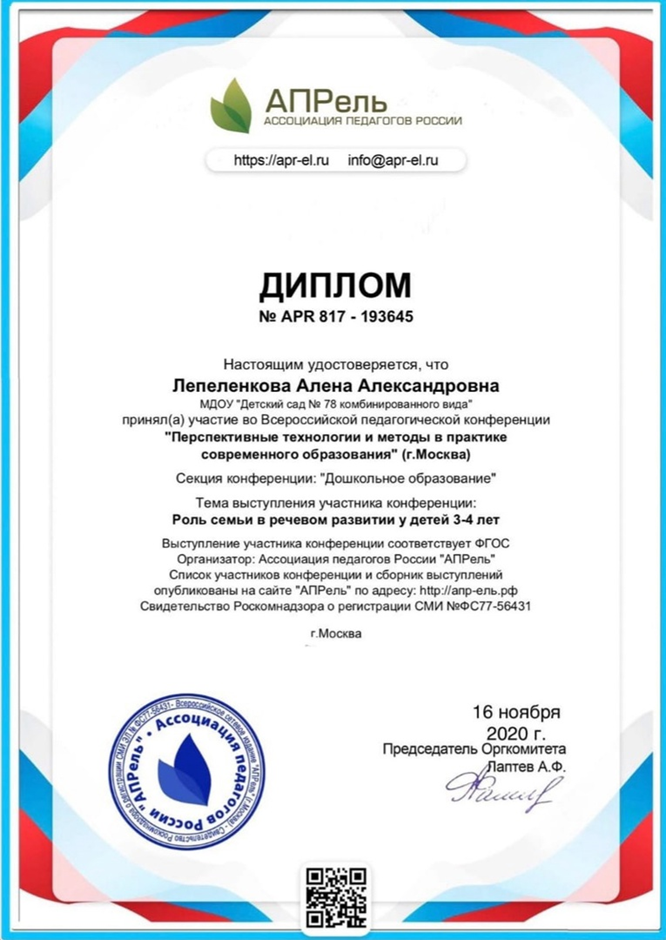 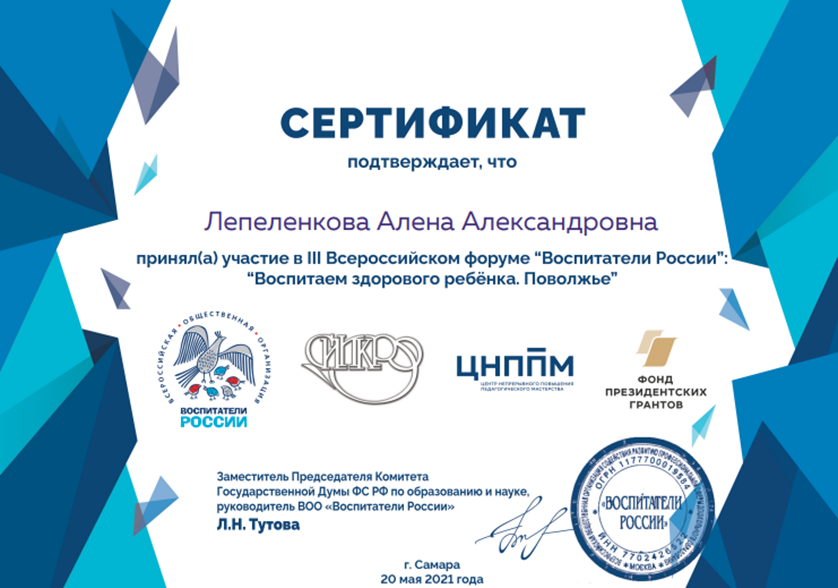 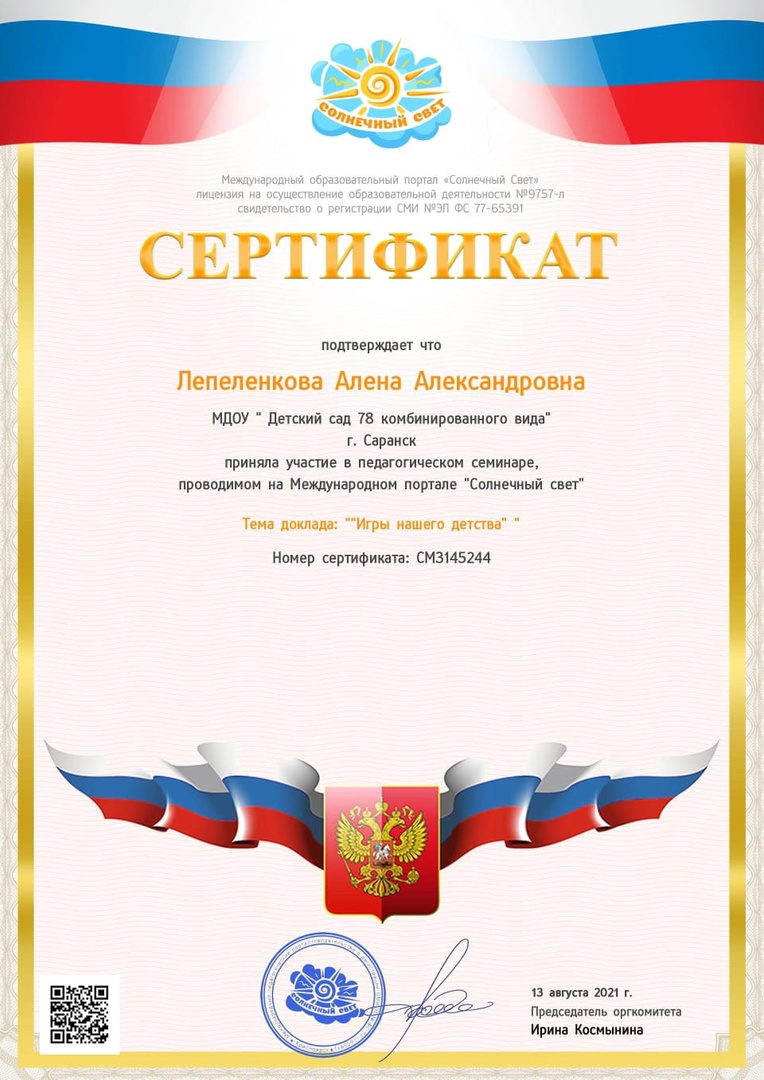 7. Проведение открытых занятий, мастер-классов, мероприятий
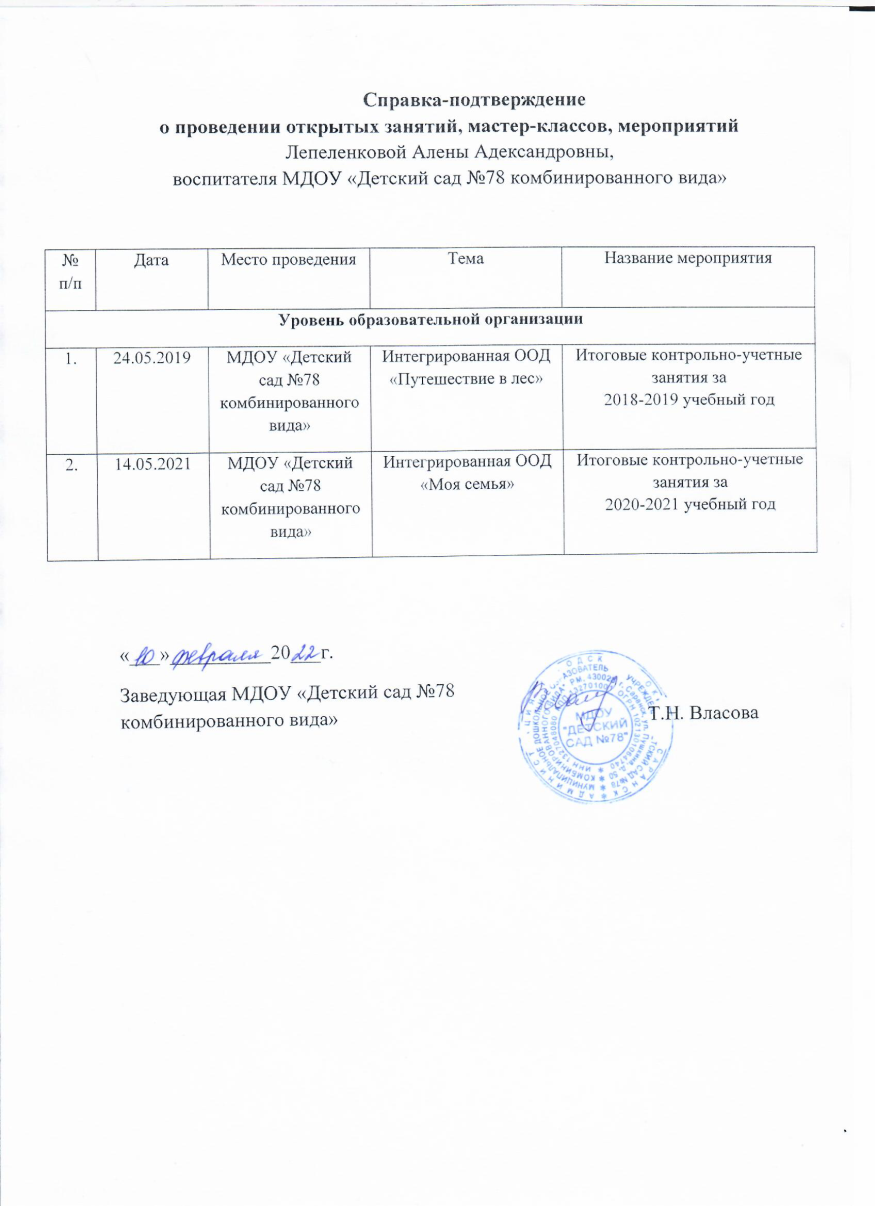 8. Экспертная деятельность
9. Общественно педагогическая активность педагога: участие в комиссиях, педагогических сообществах, в жюри конкурсов
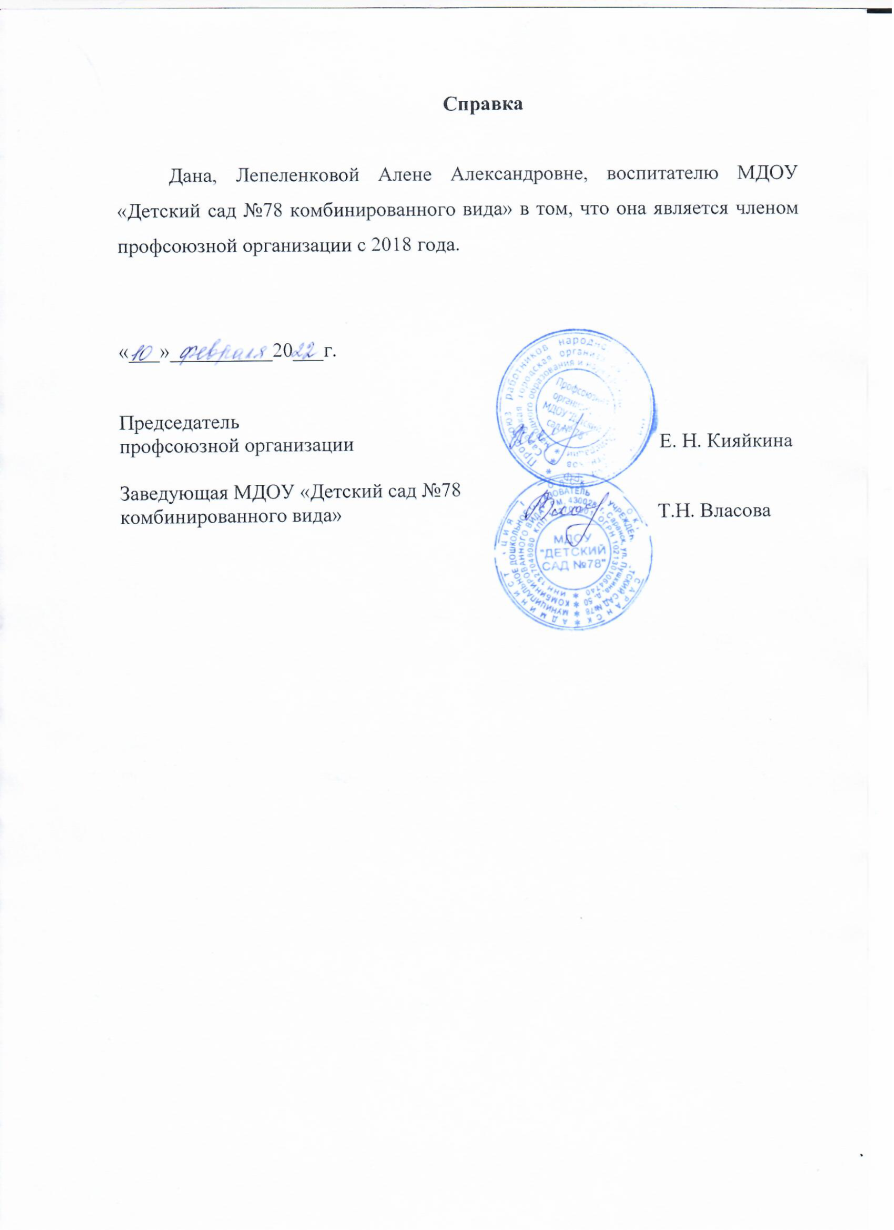 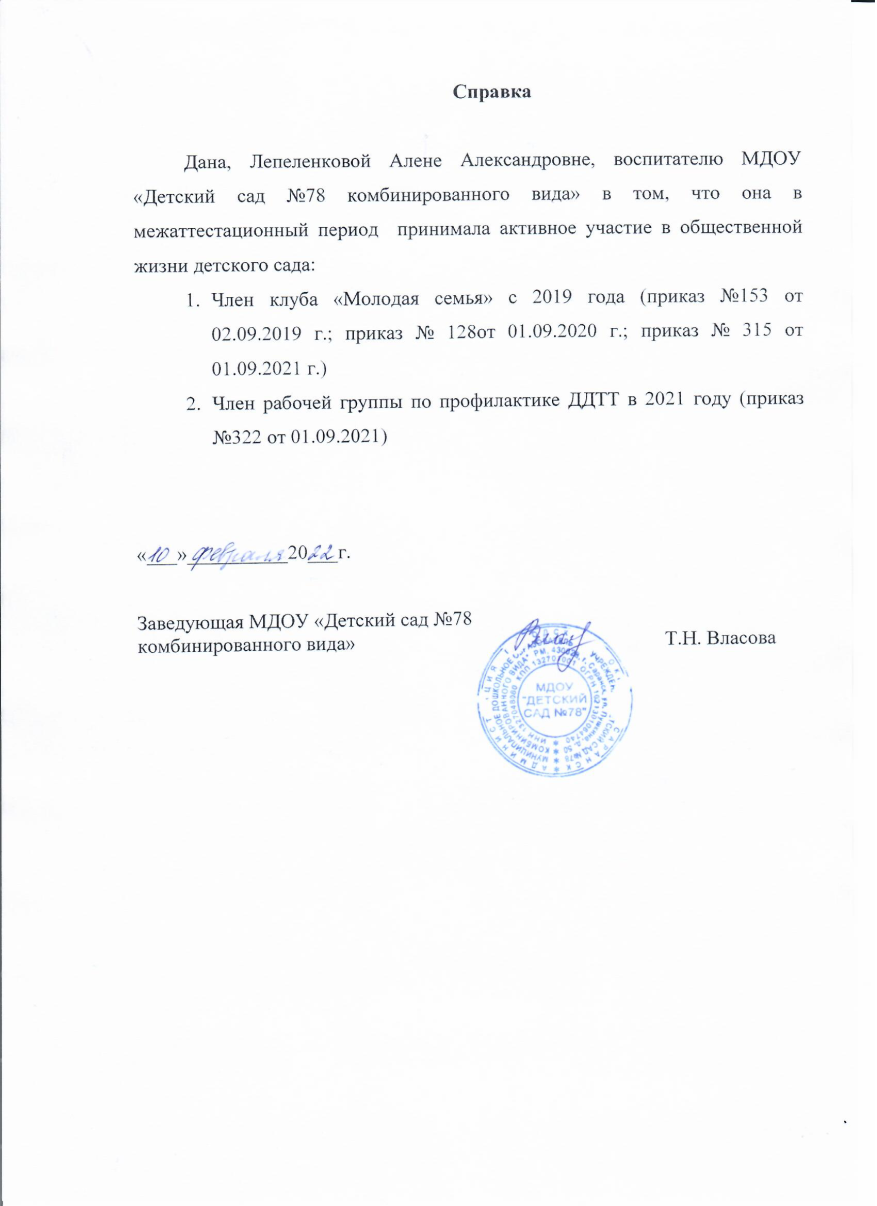 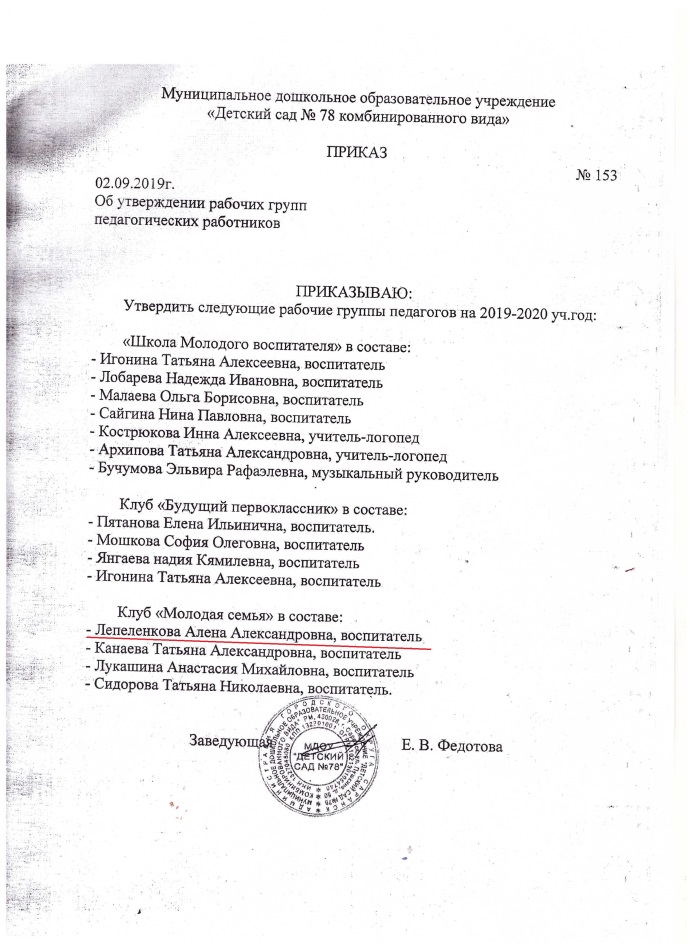 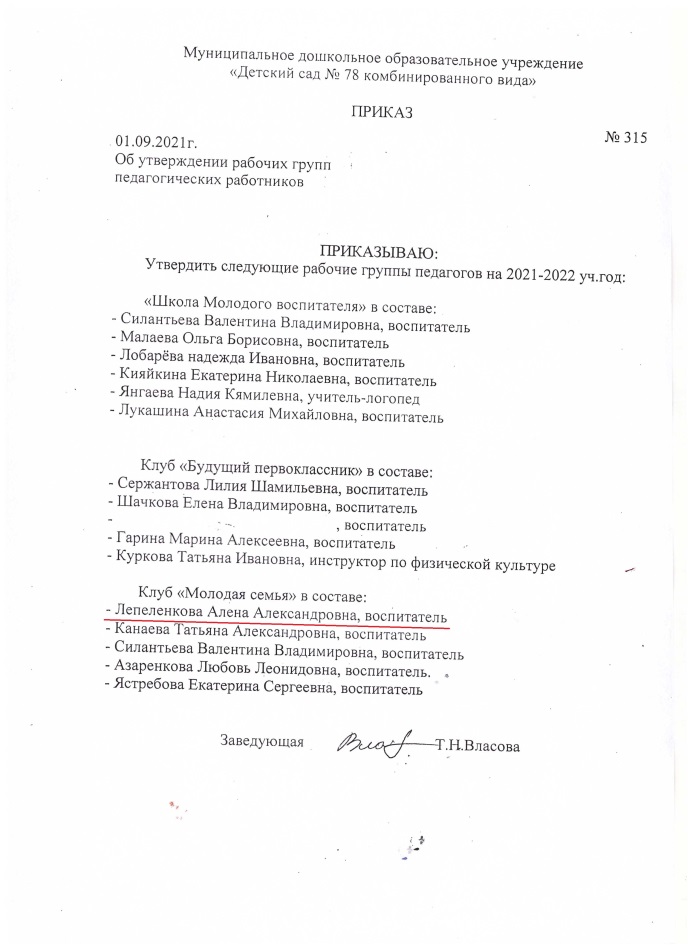 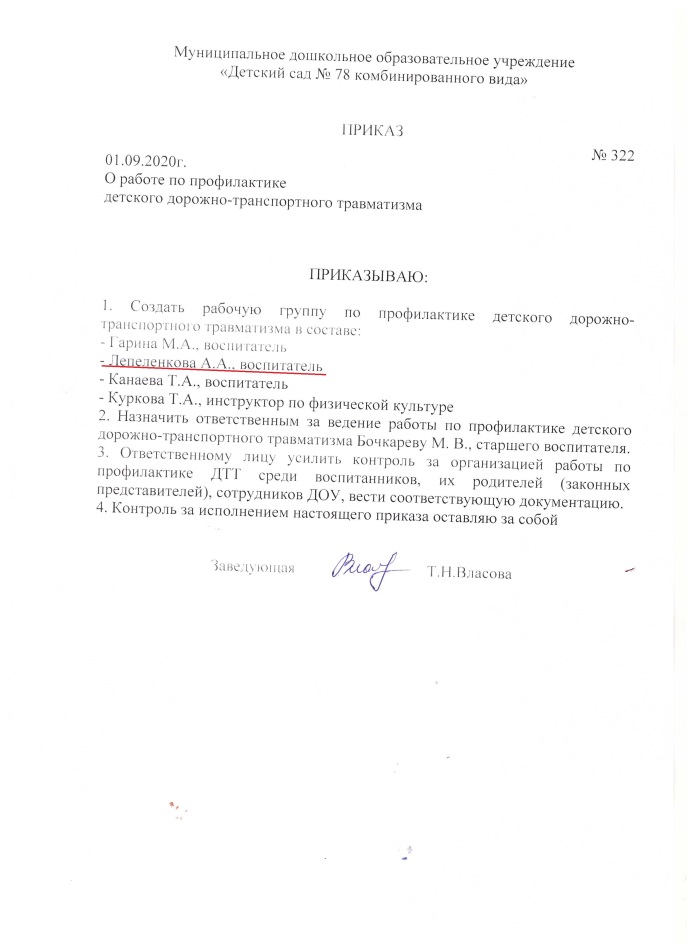 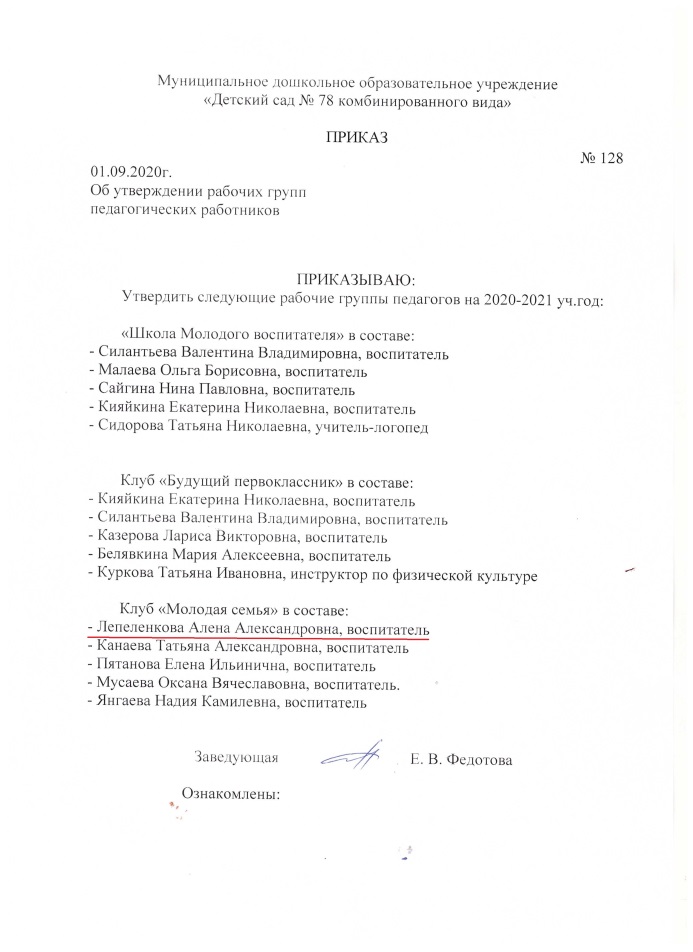 10. Позитивные результаты работы с воспитанниками
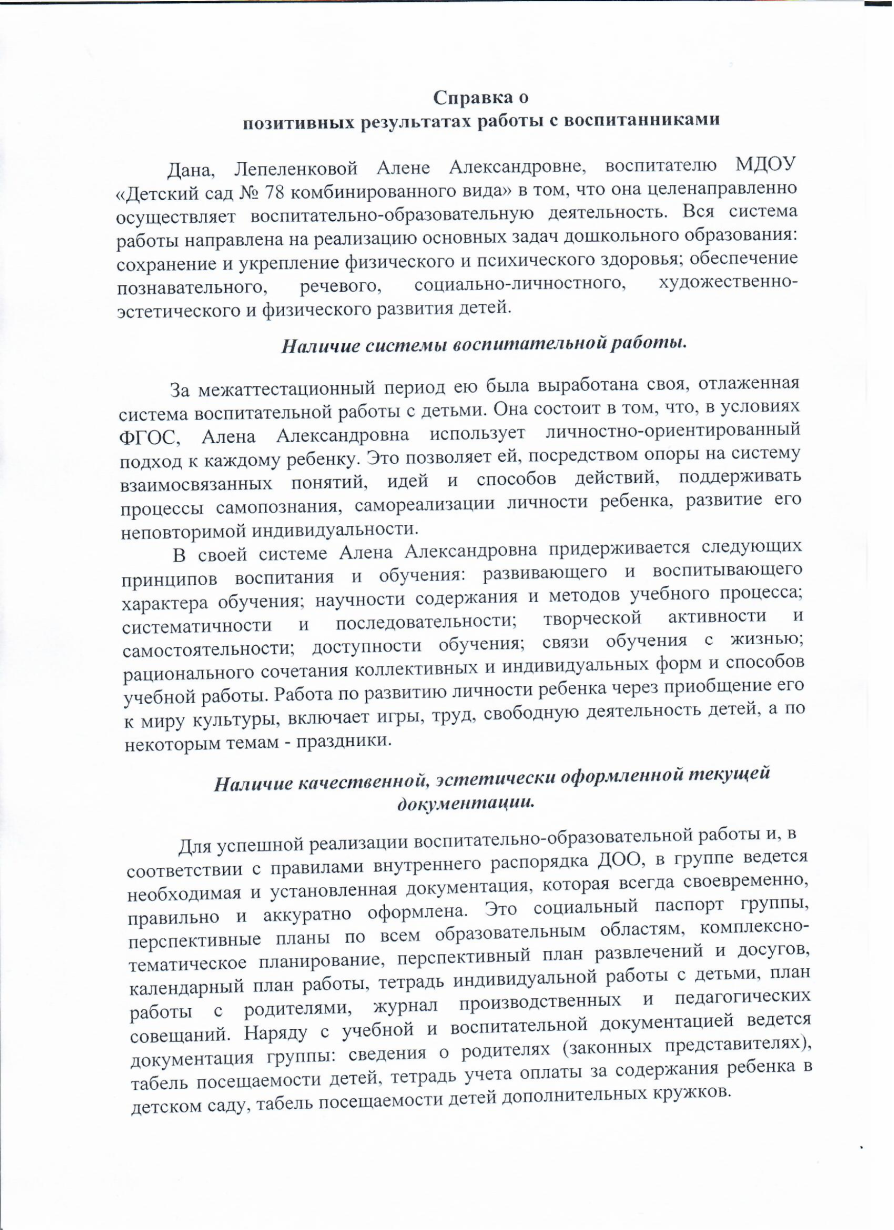 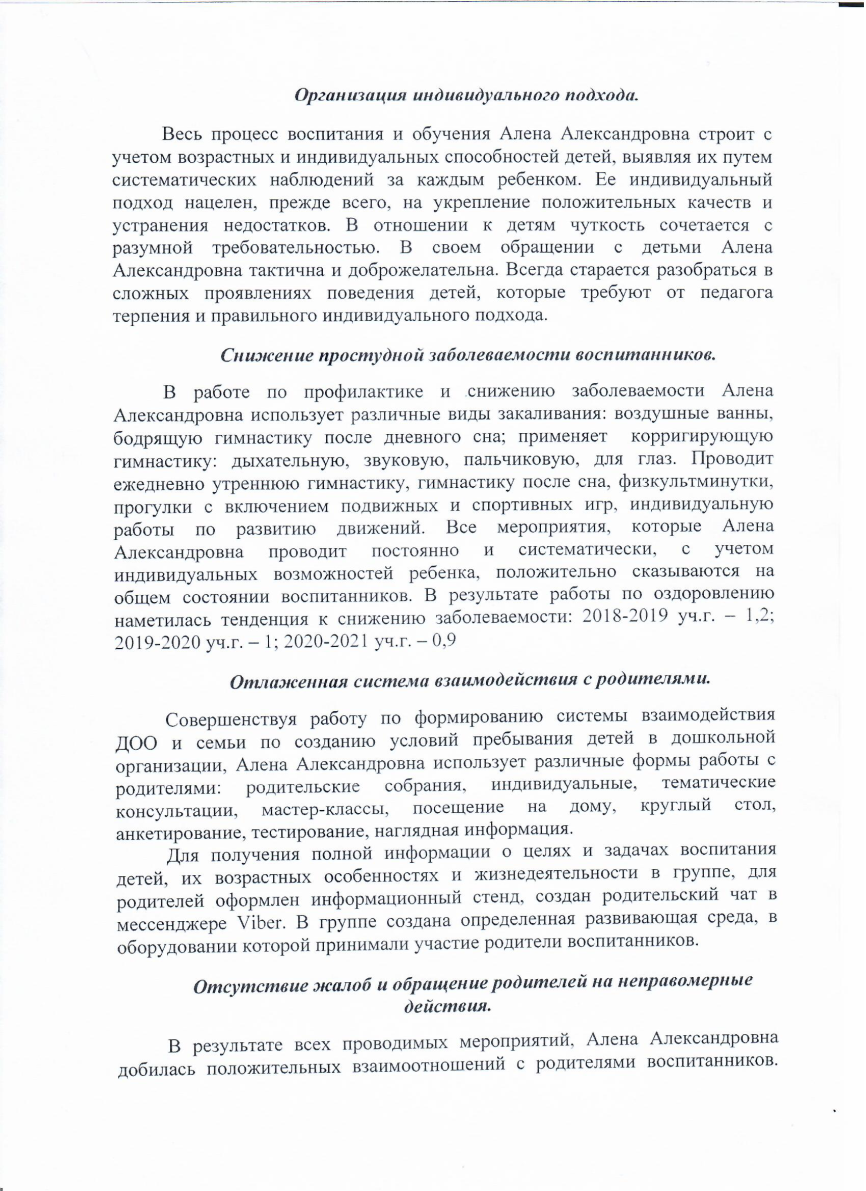 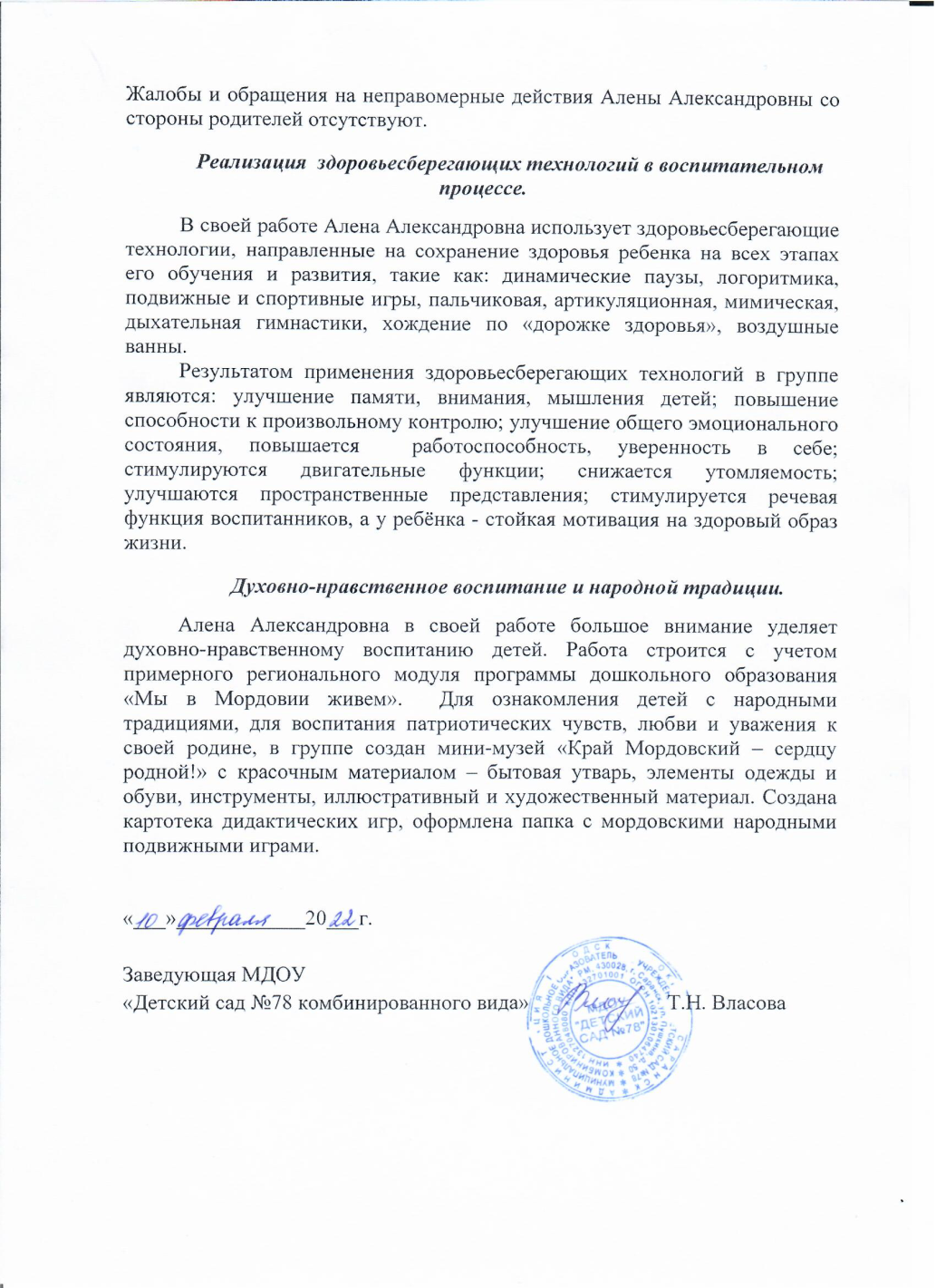 11. Качество взаимодействия с родителями
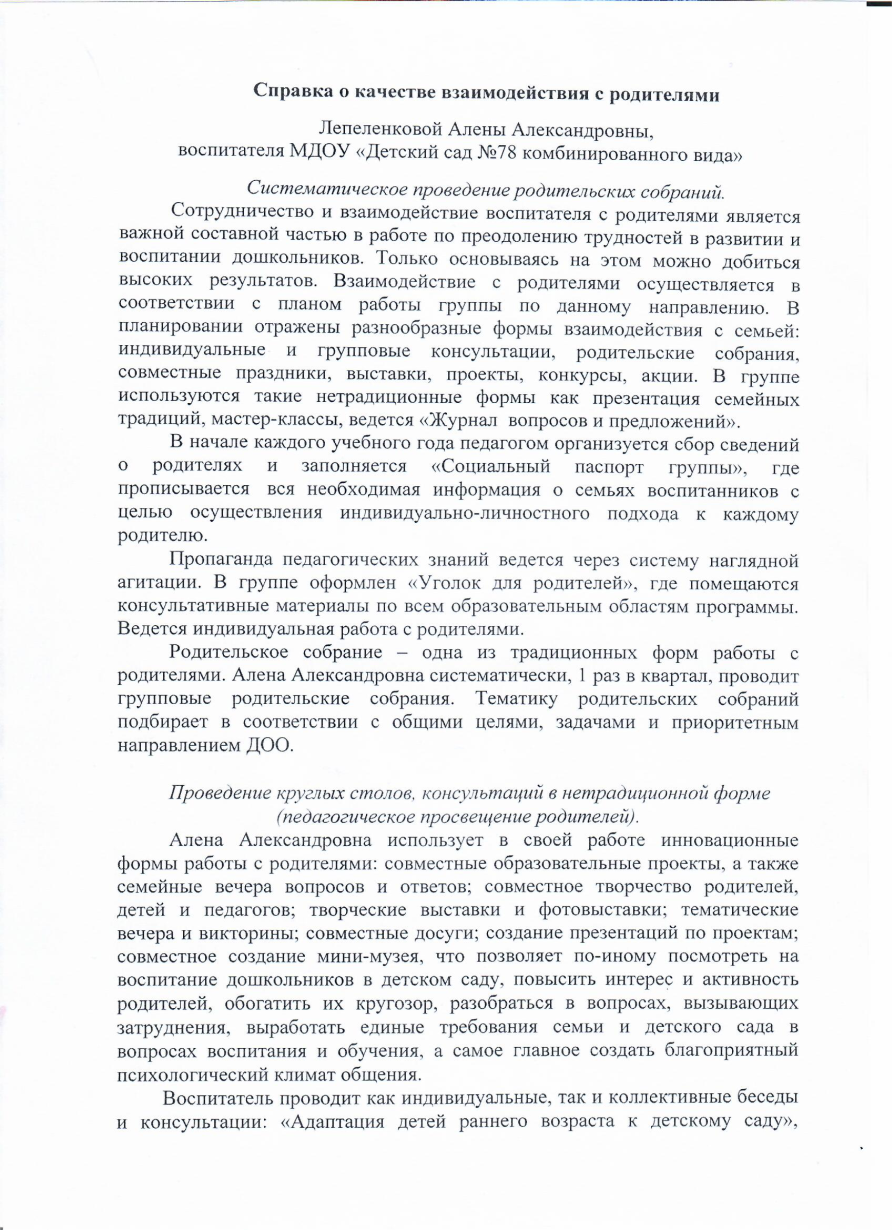 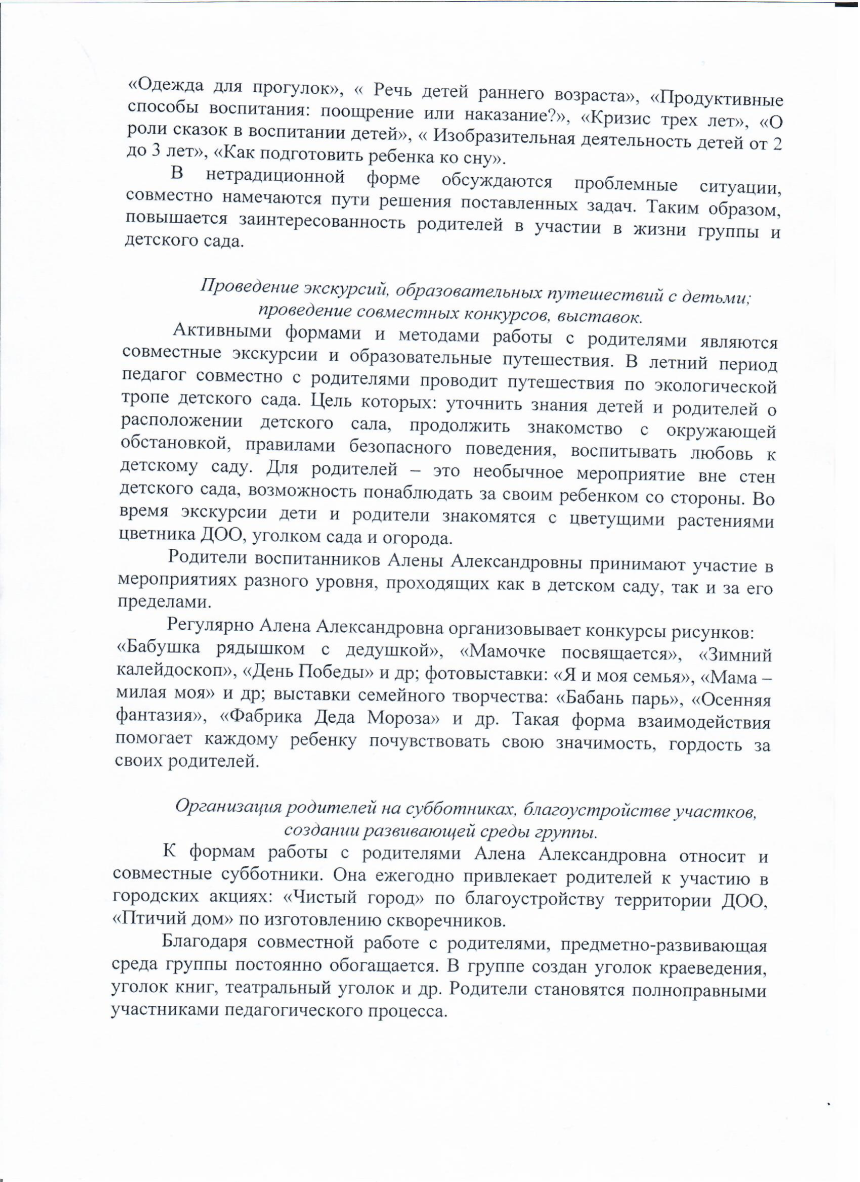 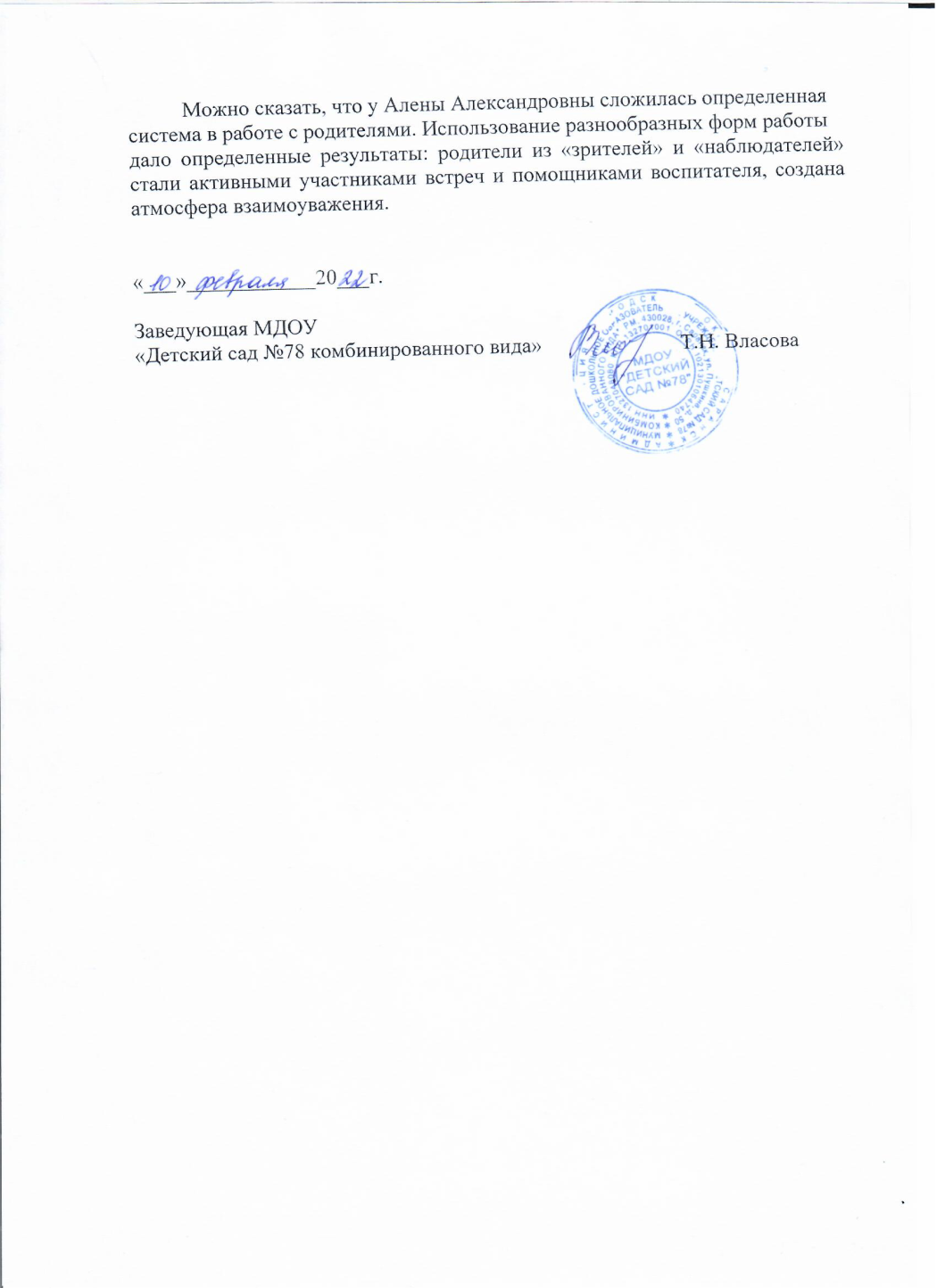 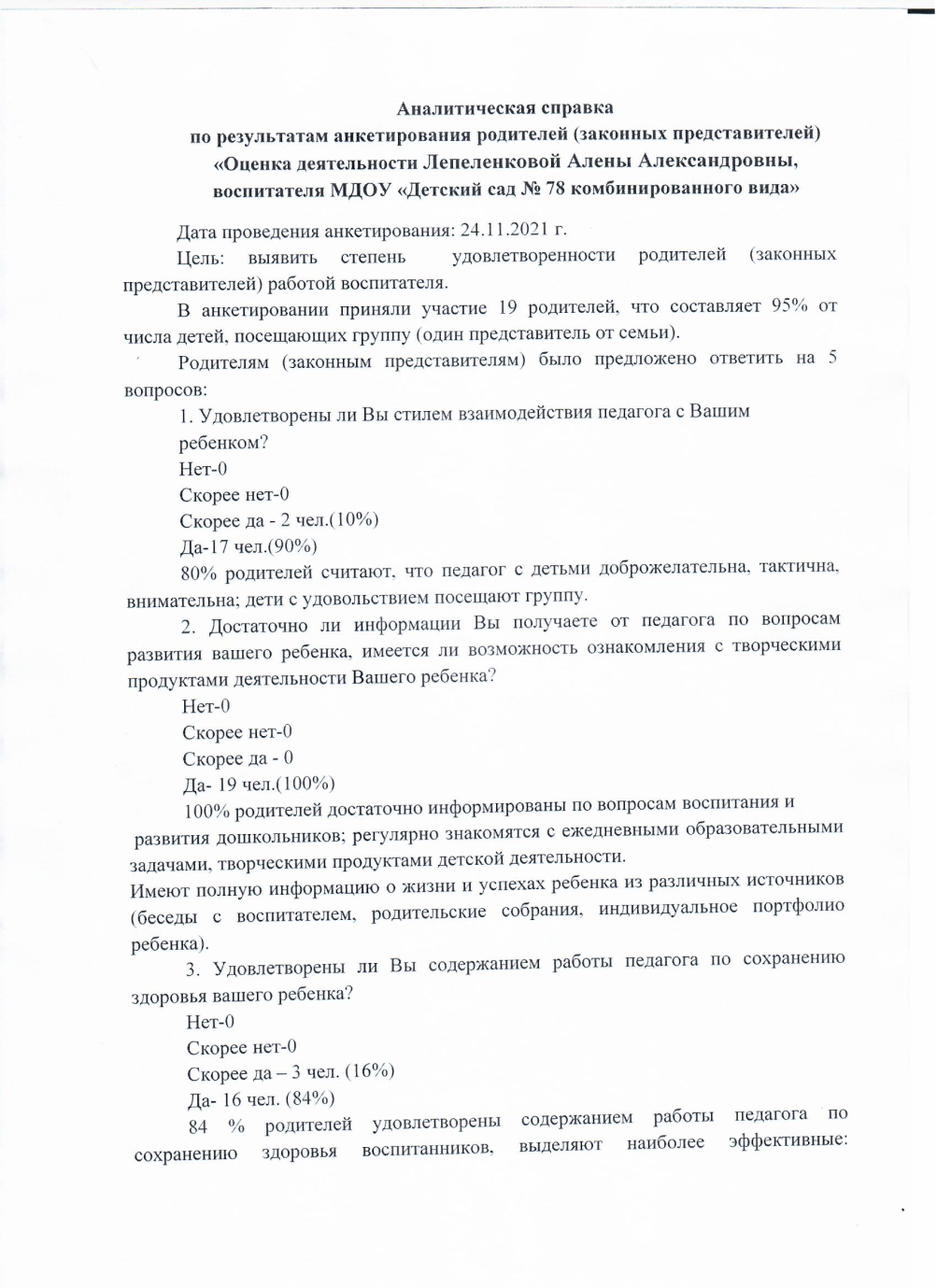 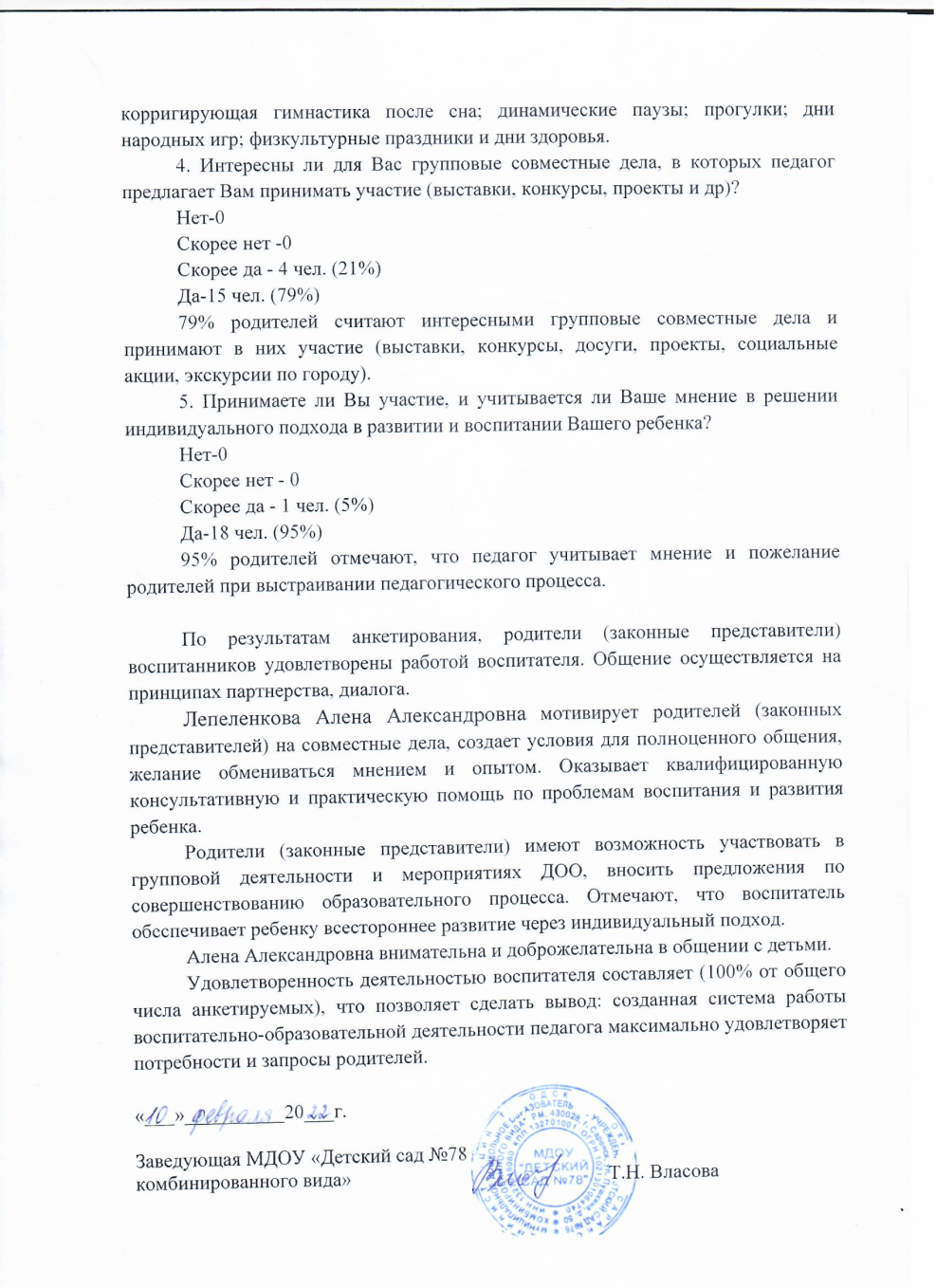 12. Работа с детьми из социально-неблагополучных семей
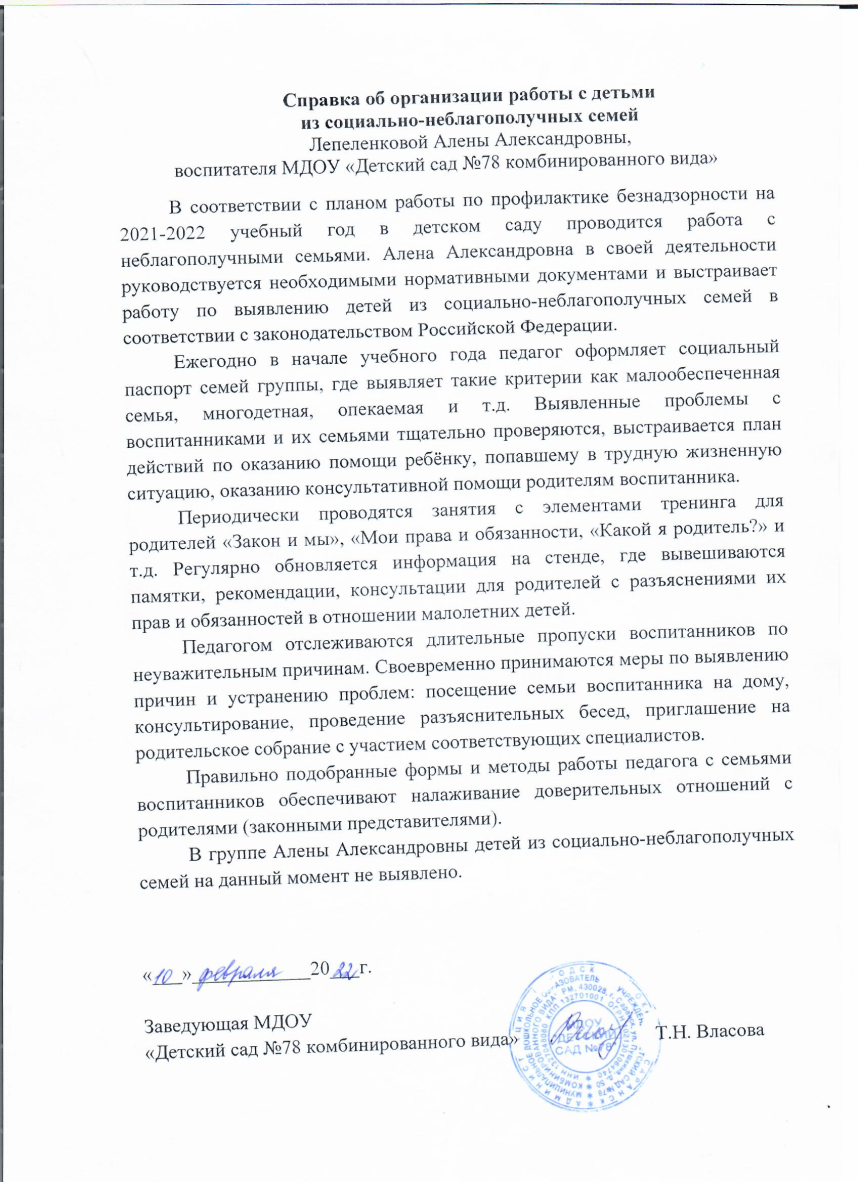 13. Участие педагога в профессиональных конкурсах
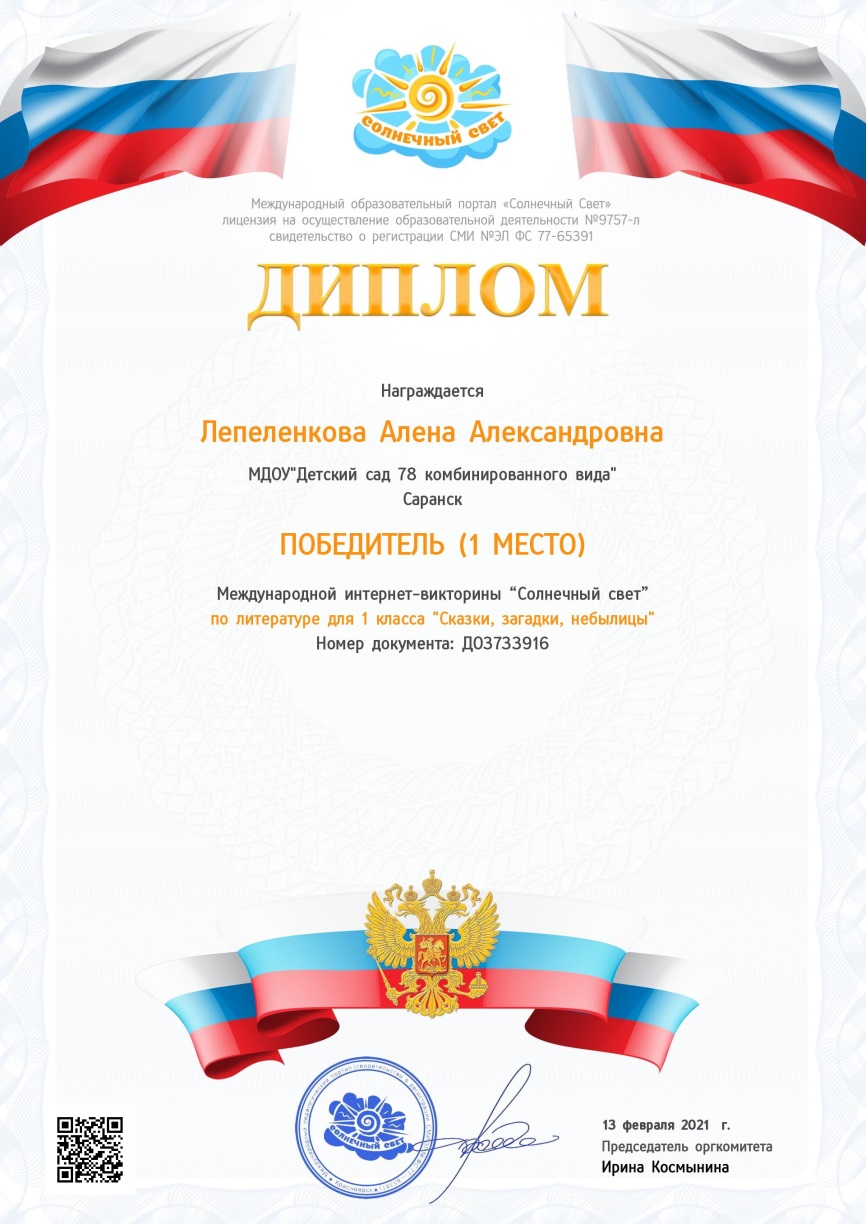 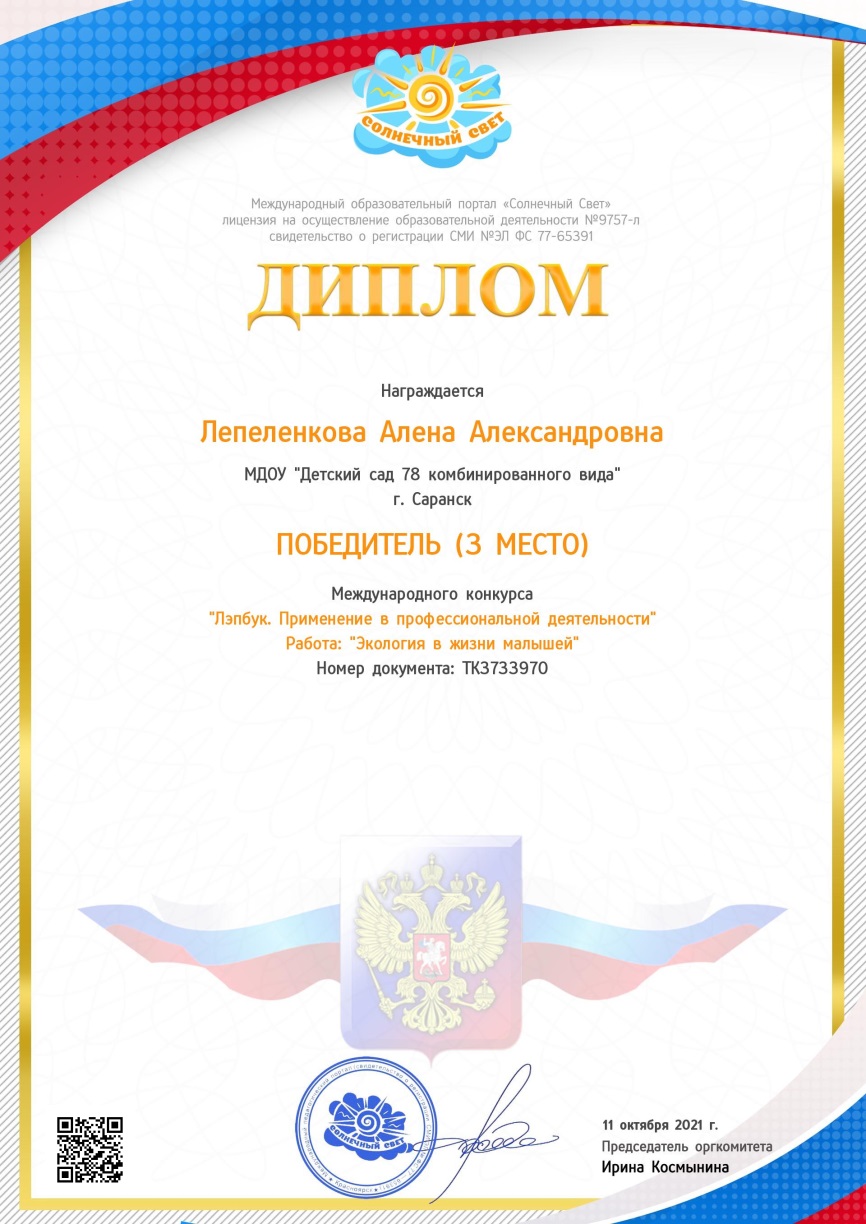 14. Награды и поощрения
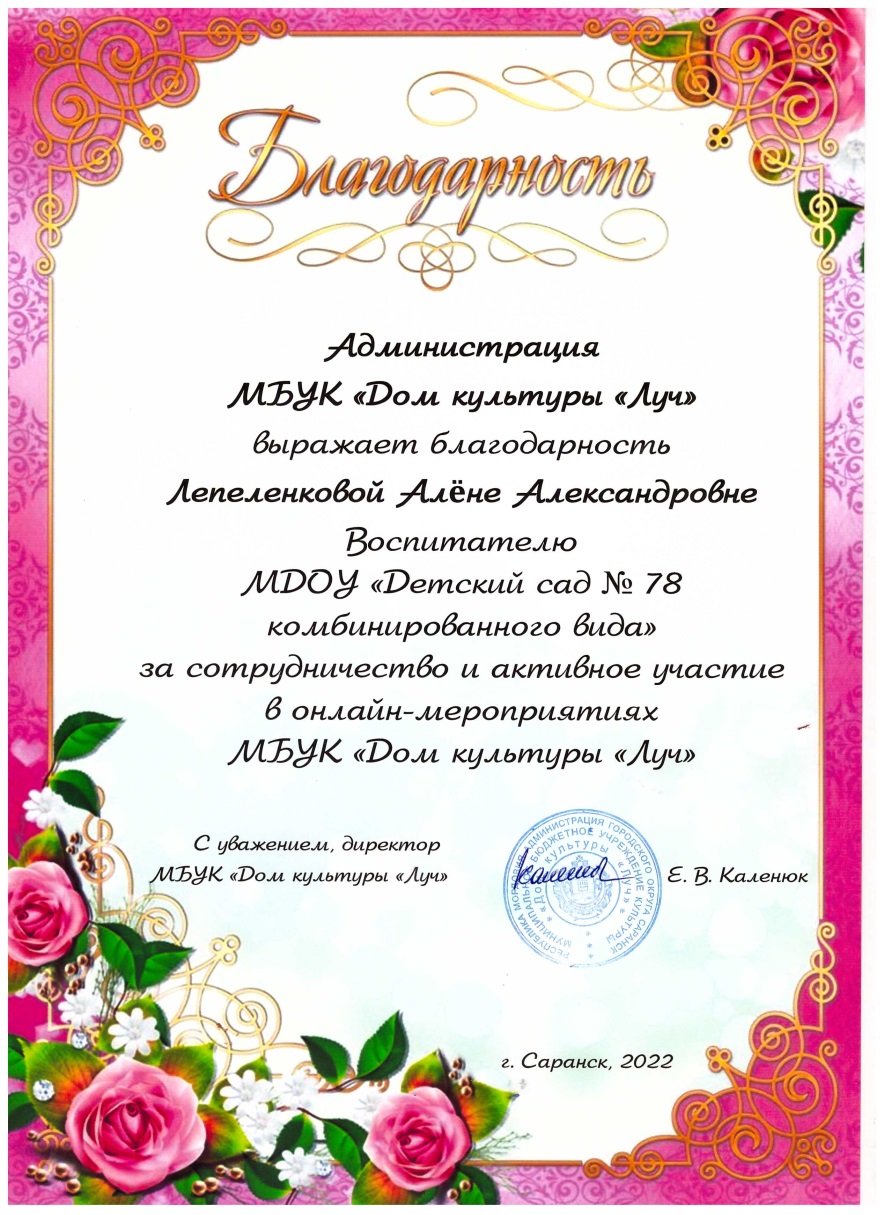 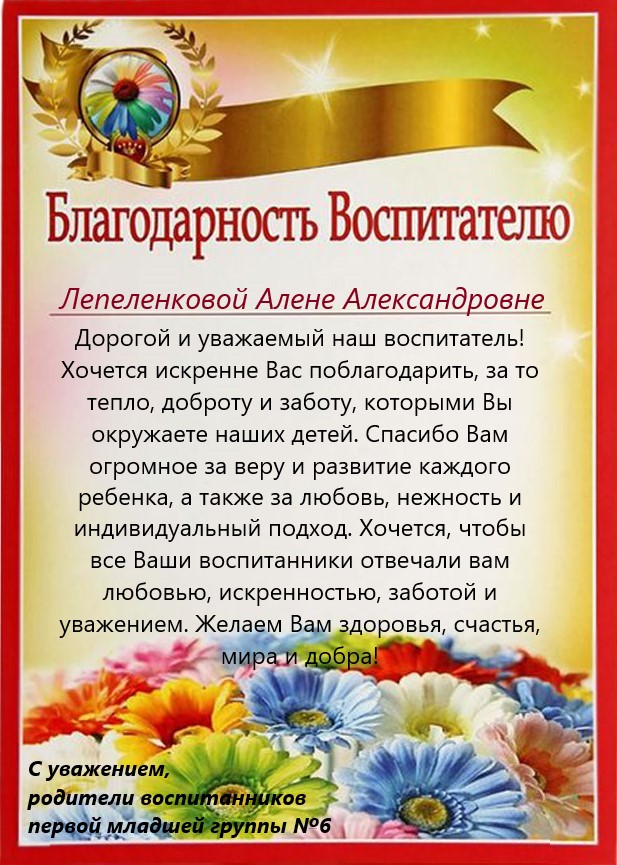 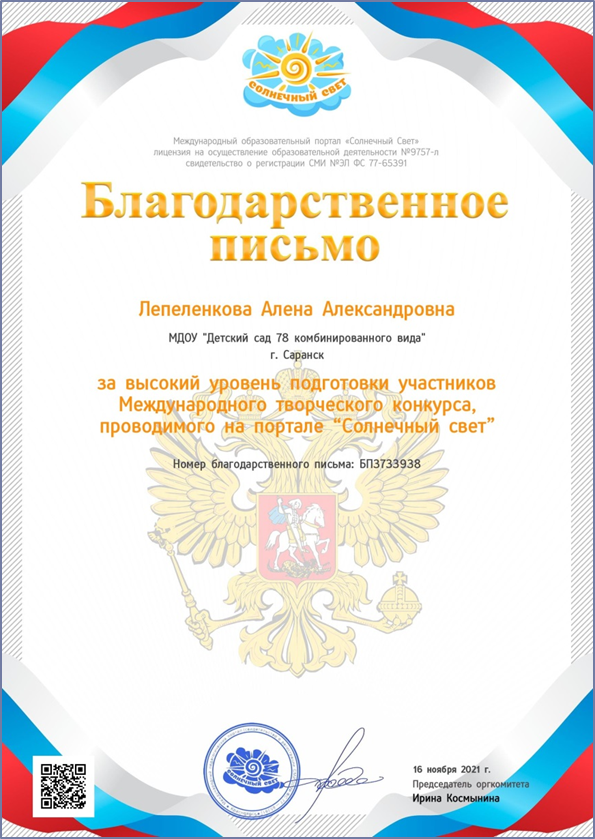 Спасибо за внимание!